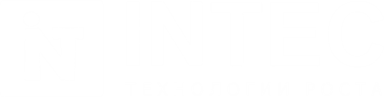 Управление проектами:
как успеть в срок, не упуская мелочей
Тимур Хамзин
Менеджер по развитию компания Intec
Как обычно
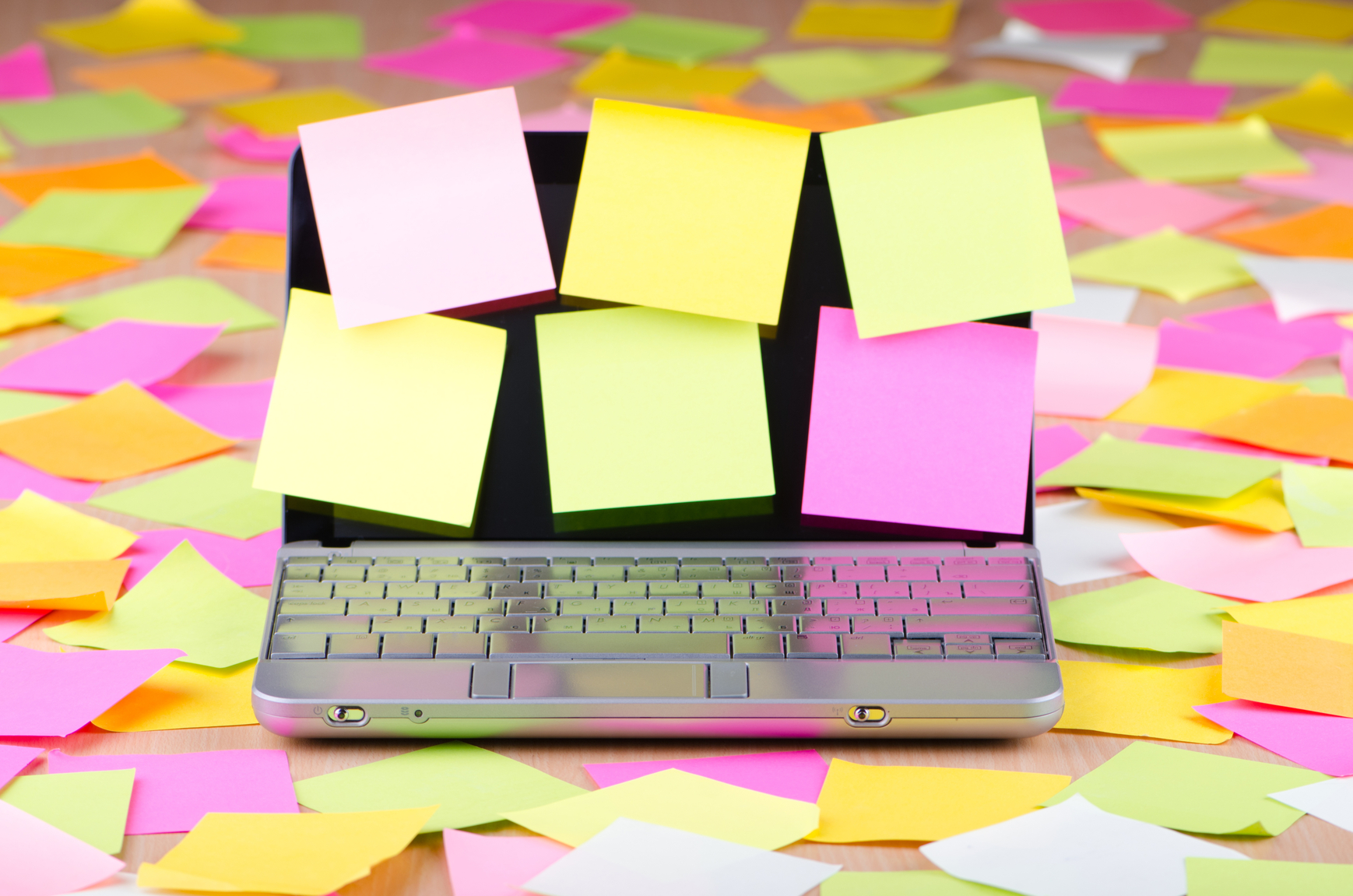 На столе куча стикеров со списками дел
Заметки в ежедневнике, «напоминалки» в календаре, «флажки» в почтовой переписке
Сложно разобраться: к чему приступить в первую очередь, что уже сделано, а что просрочено

А как еще не забыть про задачи и все успеть?
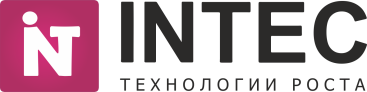 Задачи и проекты в Битрикс24
Диаграмма Ганта
Делегирование
Счетчики просроченных задач
Распределение ролей
Отчеты об эффективности
Напоминания
Чек-лист
Подзадачи
Шаблоны с подзадачами
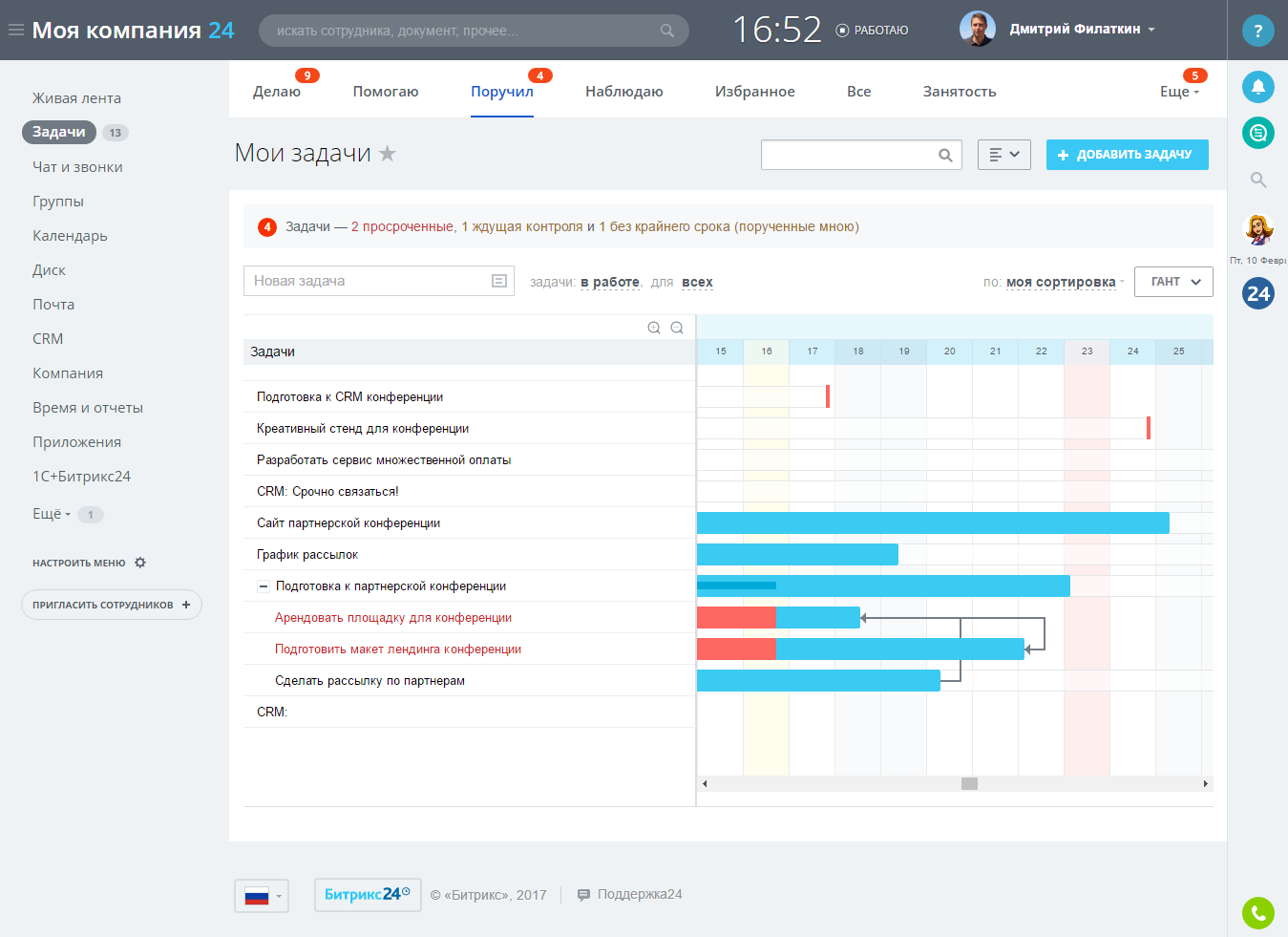 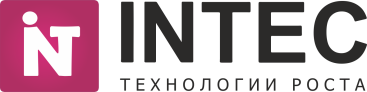 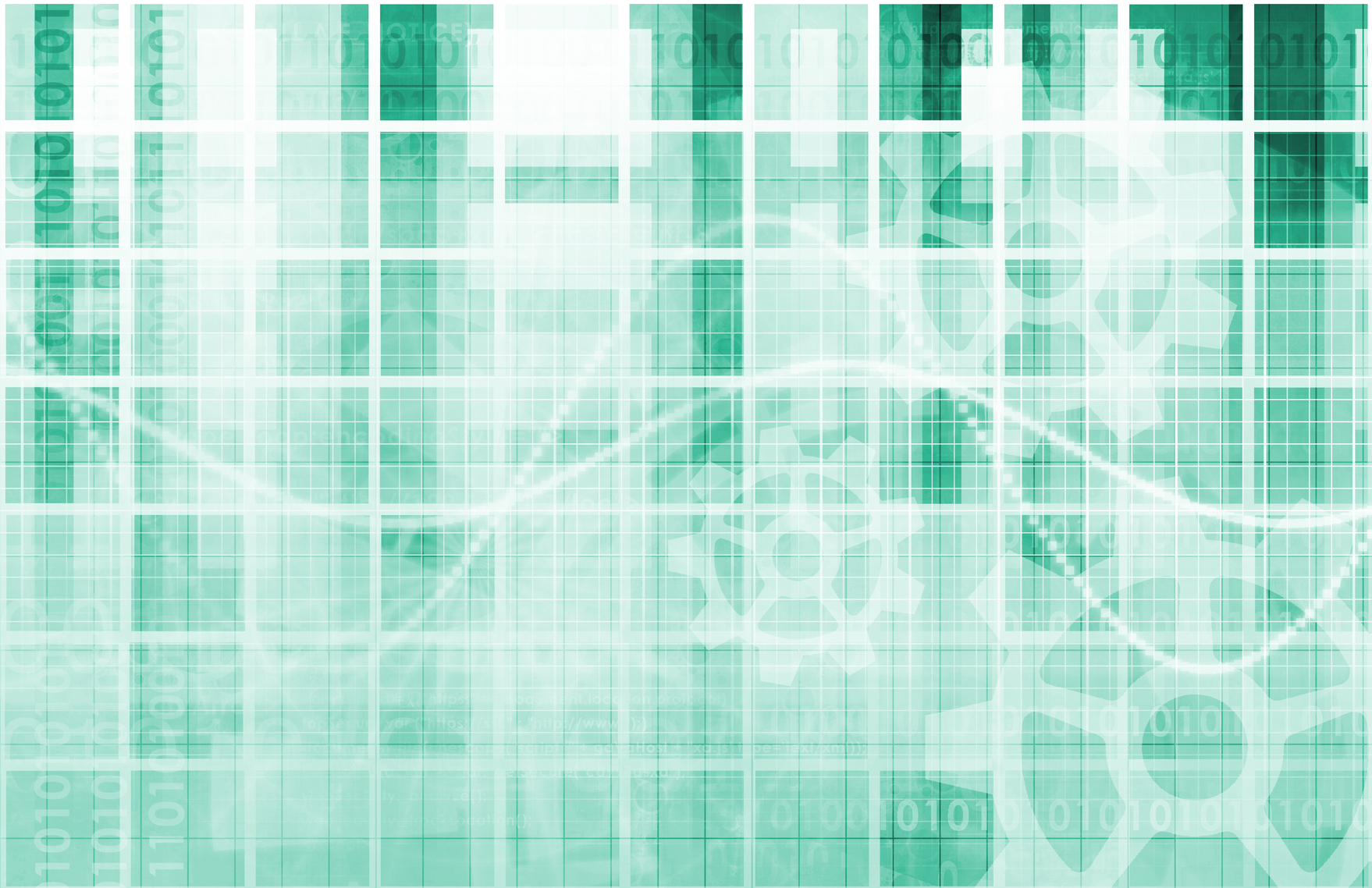 Работа с задачами
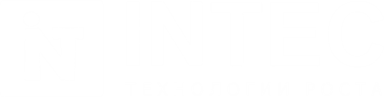 Руководитель устно поставил задачу. 
Что дальше?
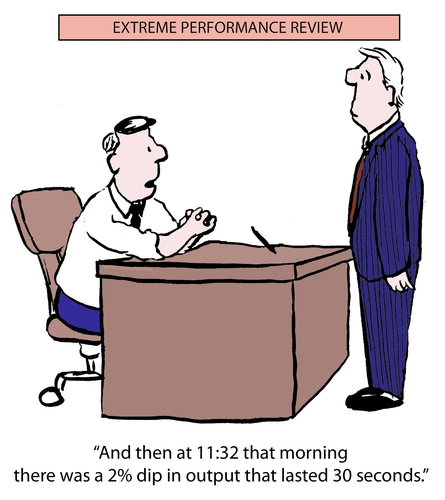 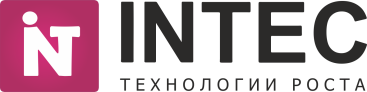 О задаче забыл подчиненный, 
о задаче забыл сам руководитель.
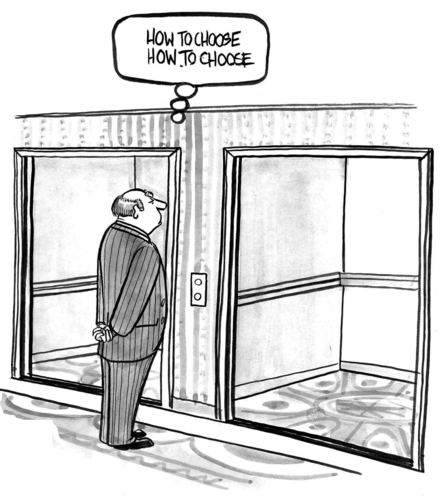 По-моему, я что-то кому-то поручал…
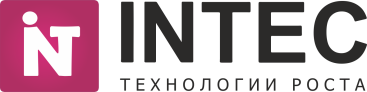 Фиксируйте задачи
задача, поставленная устно – потерянная задача
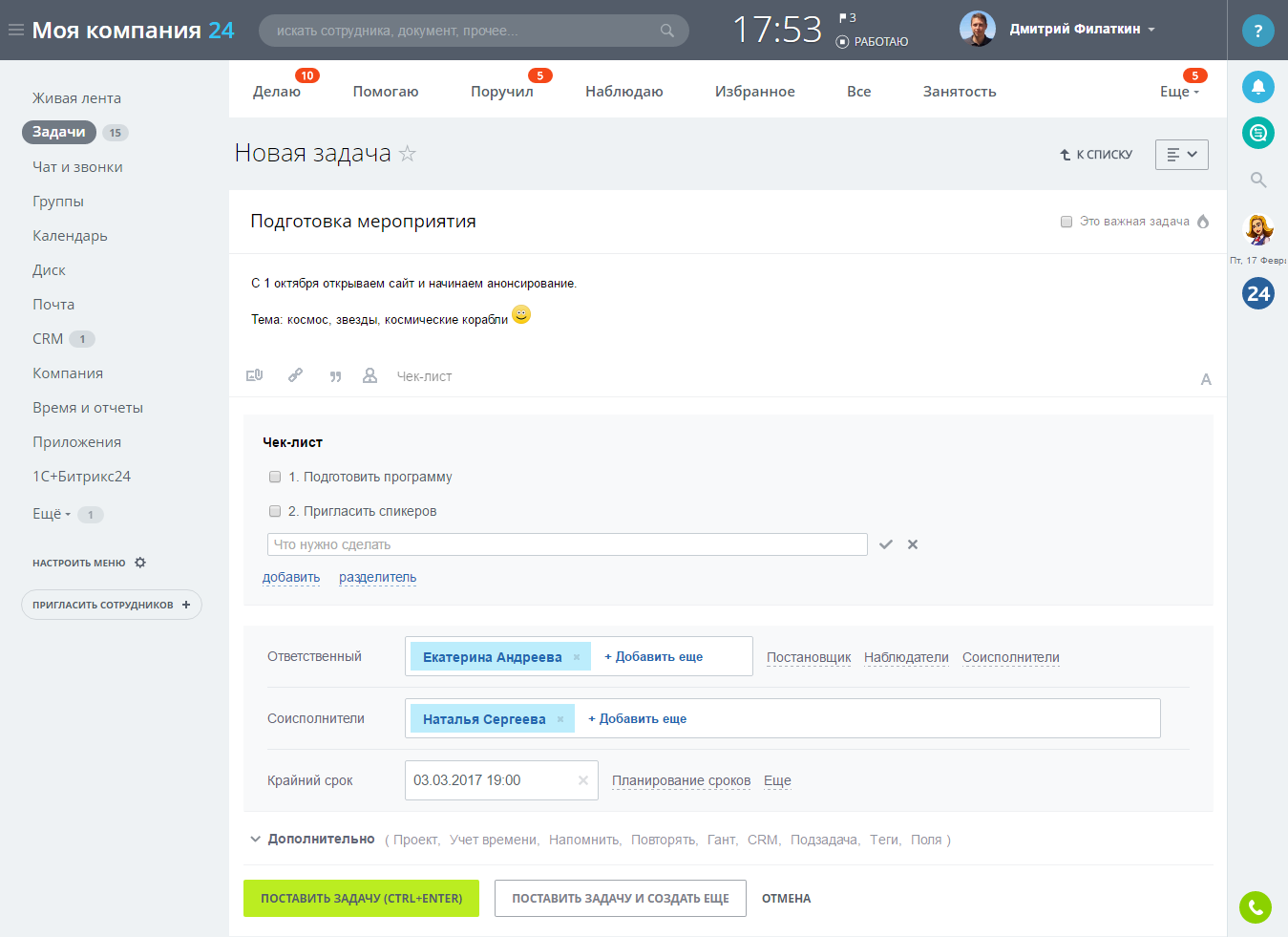 Напишите, что нужно сделать, когда и кто за это отвечает
Укажите роли: ответственный, соисполнитель, наблюдатели
Добавьте чек-лист, чтобы ничего не упустить
Если задача сложная, добавьте подзадачи

Дальше – следите за работой и проверяйте результат 
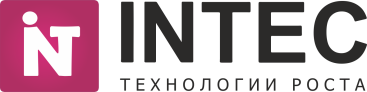 Расширенный режим работы с задачей
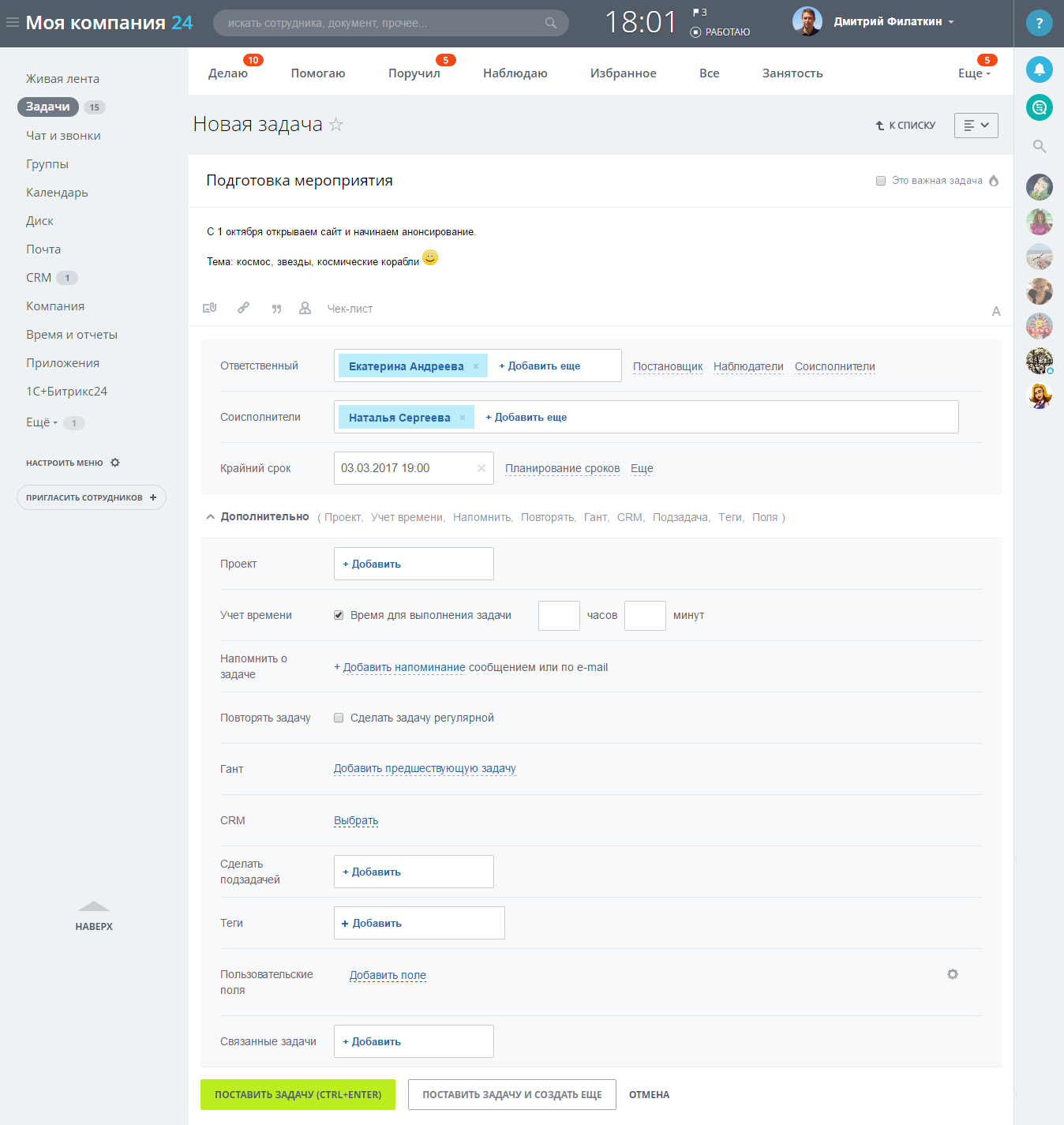 Дополнительные настойки задачи – на отдельных вкладках
Можно сразу добавить задачу в проект
Сделать задачу повторяющейся 
Связать задачу с CRM (контактом, сделкой, компанией, лидом)
Связывать с другими задачами и подзадачами
Создавать собственные поля
Интерфейс адаптируется к вашей ежедневной работе
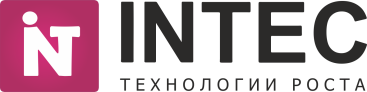 Не пропустить ни одной задачи
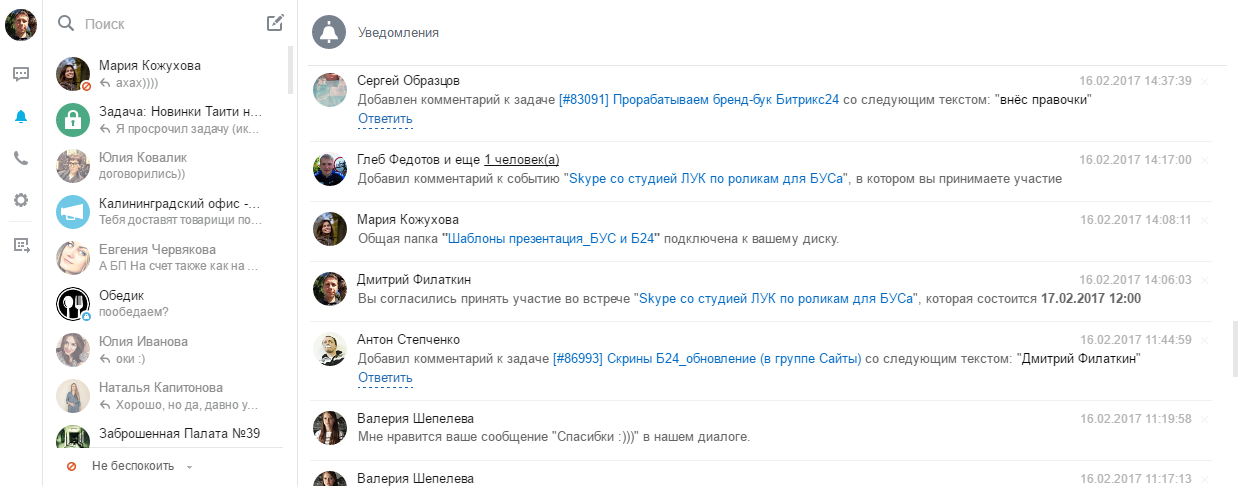 Вам придет уведомление в бизнес-чат
Вы увидите сообщение о задаче в живой ленте 
Если вы не в офисе, с вами нет ноутбука, вы получите уведомление в мобильное приложение
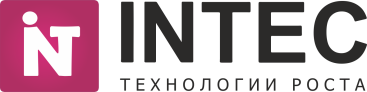 Задачи вместо e-mail
Ставьте задачи внешним участникам, которых нет в вашем Битрикс24
Добавьте e-mail получателя 
Участник сможет работать с задачей из почты или на отдельной странице
Участник может: начать и завершить выполнение задачи, добавлять комментарии, файлы
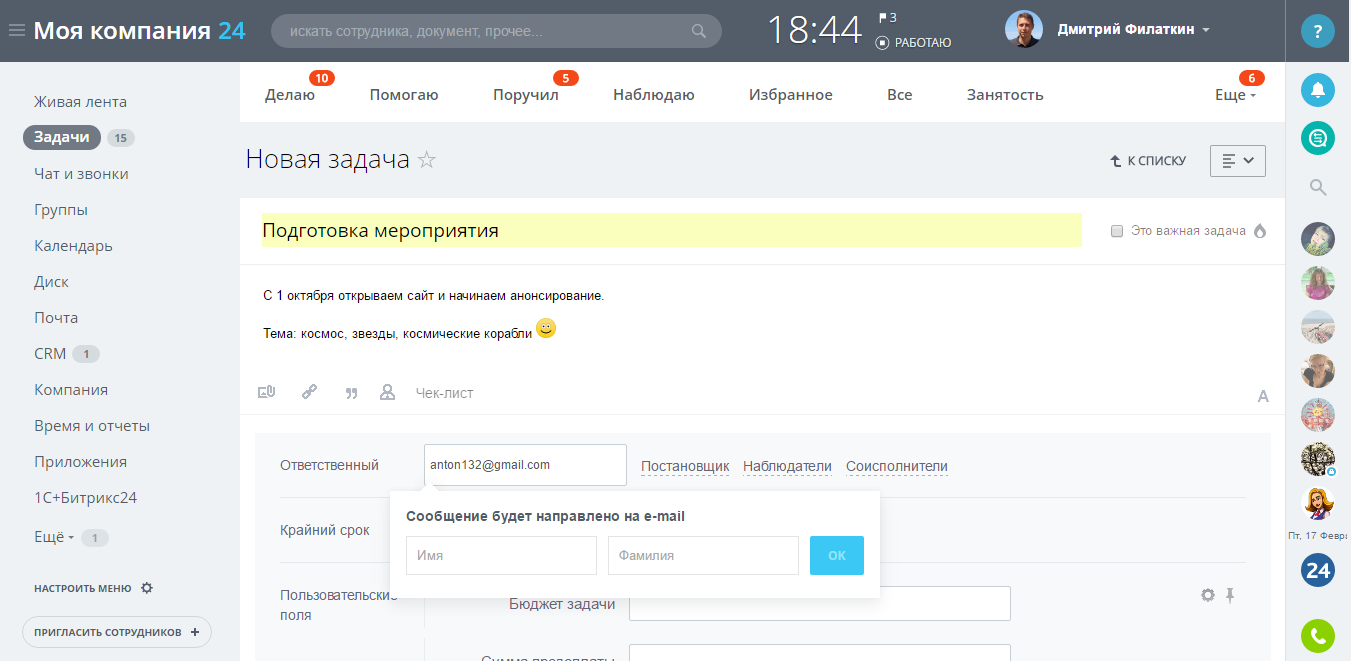 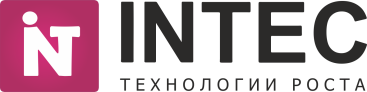 Вы обсуждаете задачу голосом или в почте. Что дальше?
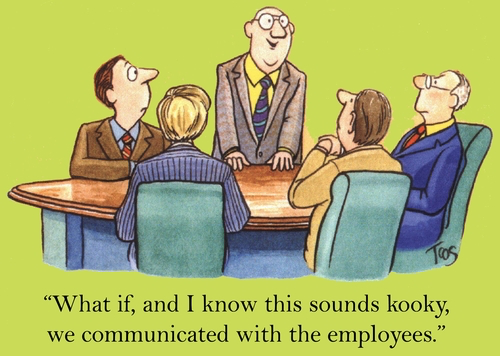 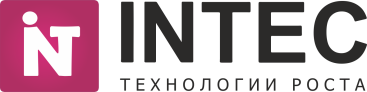 Бесконечные перепосты задачи и комментариев к ней (Re: Срочно!!!, Re:Re:Re)
Путаница в куче бумажек и сроках
Отсутствие актуальных версий файлов
Непонимание между сотрудниками
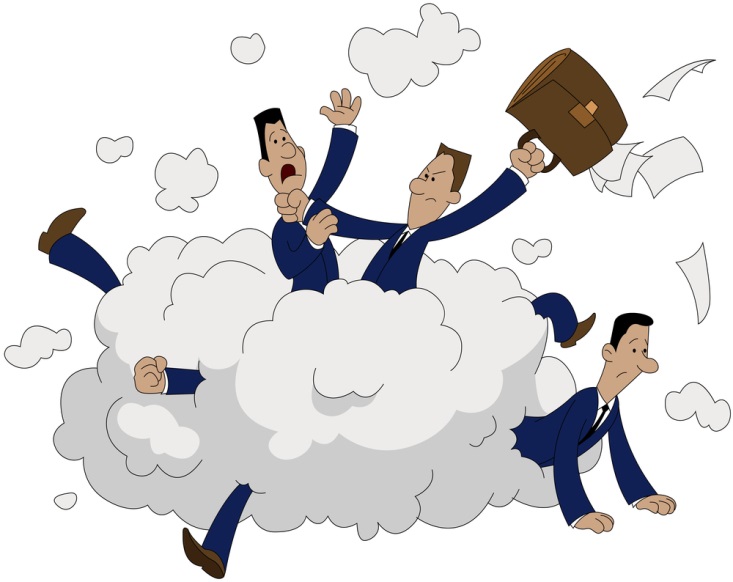 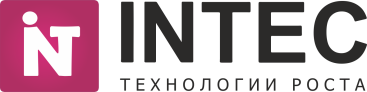 Исключаем закон Мерфи
«Если существует вероятность хотя бы в один процент, что вас поймут неправильно, вас поймут неправильно»
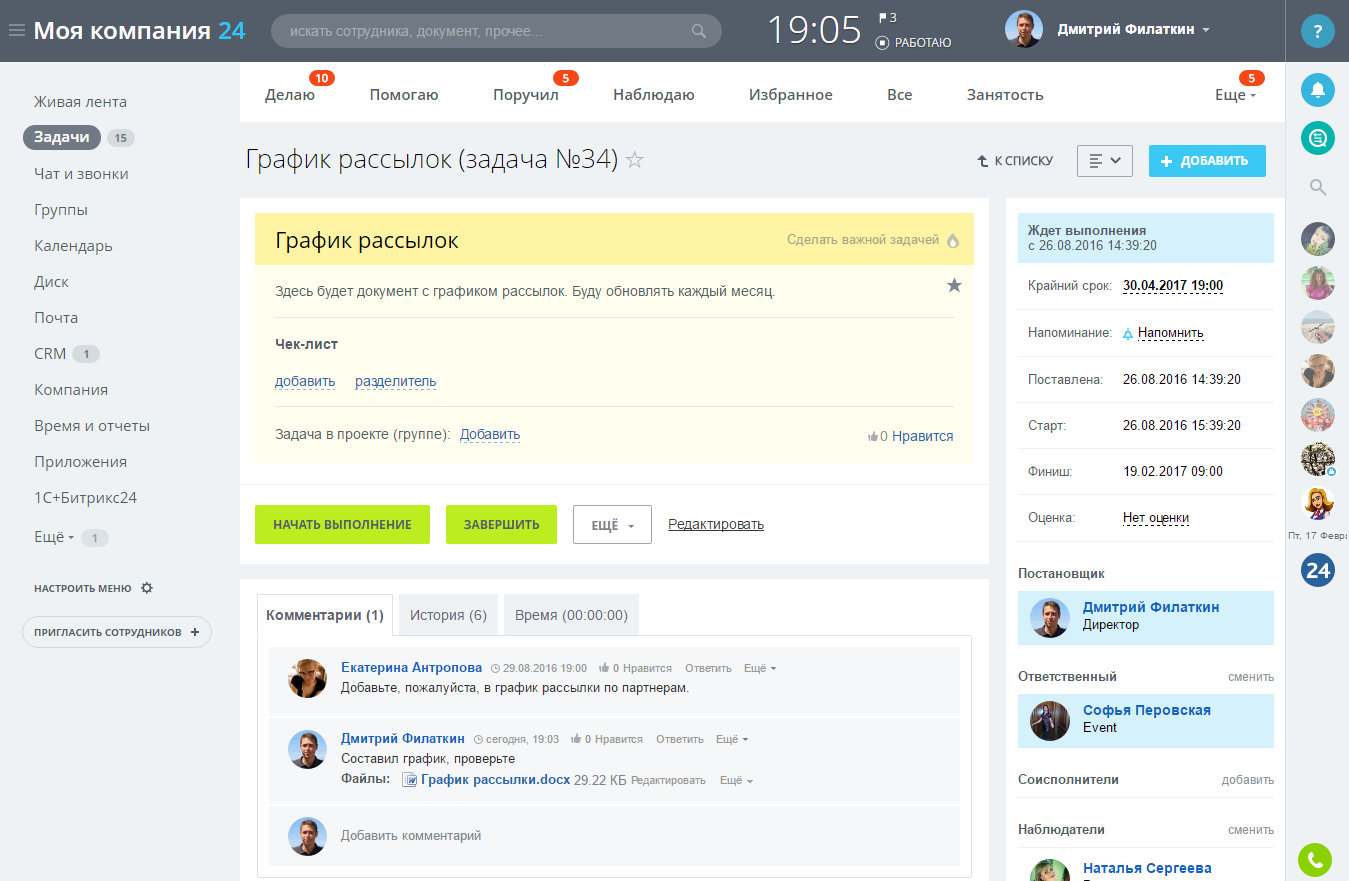 Предоставьте исполнителям все необходимые материалы: 

Приложите файлы
Участвуйте в обсуждении задачи в комментариях
Давайте быструю обратную связь - ставьте лайки 
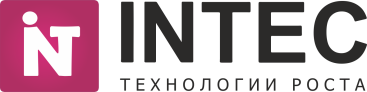 Чек-листы для сложных задач
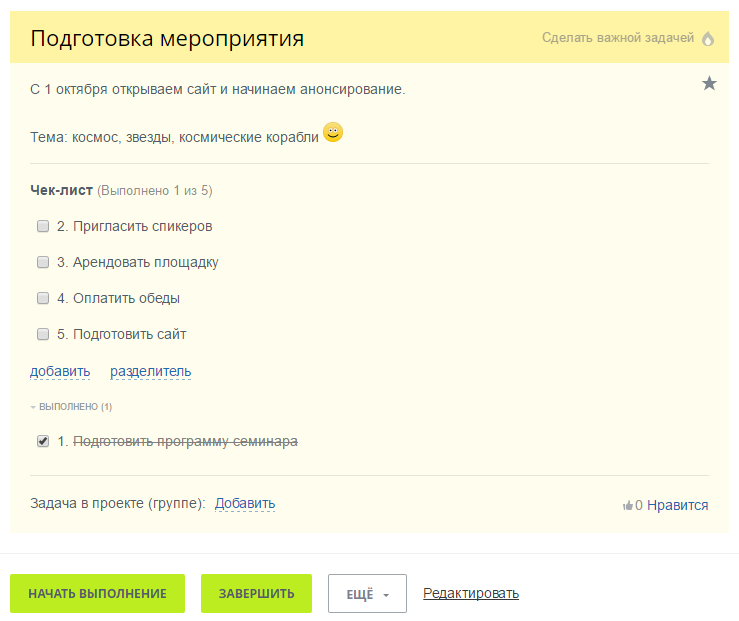 Если задача включает несколько шагов или необходимо подготовить комплект (документов, макетов), используйте чек-лист

Это наглядно, удобно и прозрачно для всех участников: сразу видно, как двигается процесс

Пункты из чек-листа можно менять местами, редактировать и вычеркивать
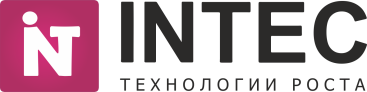 Подзадачи и группы подзадач
Сложные задачи для удобства можно разбивать на подзадачи: 

У каждой подзадачи – свой ответственный, свои сроки
Сотрудник видит только те подзадачи, в которых участвует
В списке задач удобно просматривать подзадачи
При сдвигании сроков подзадач, двигается срок основной задачи
По завершению всех подзадач, завершается основная задача
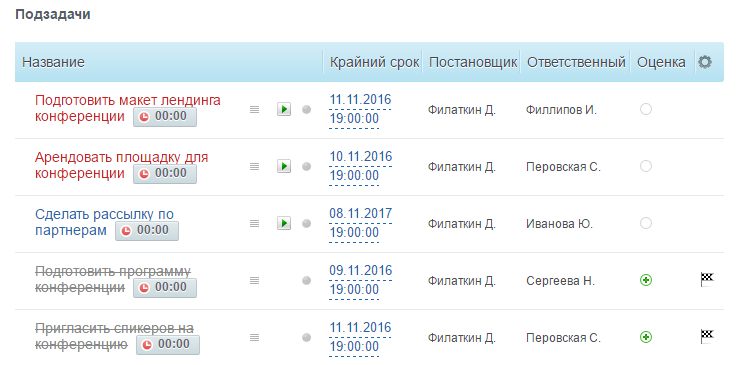 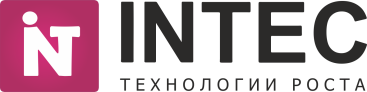 Все задачи собраны в одном проекте
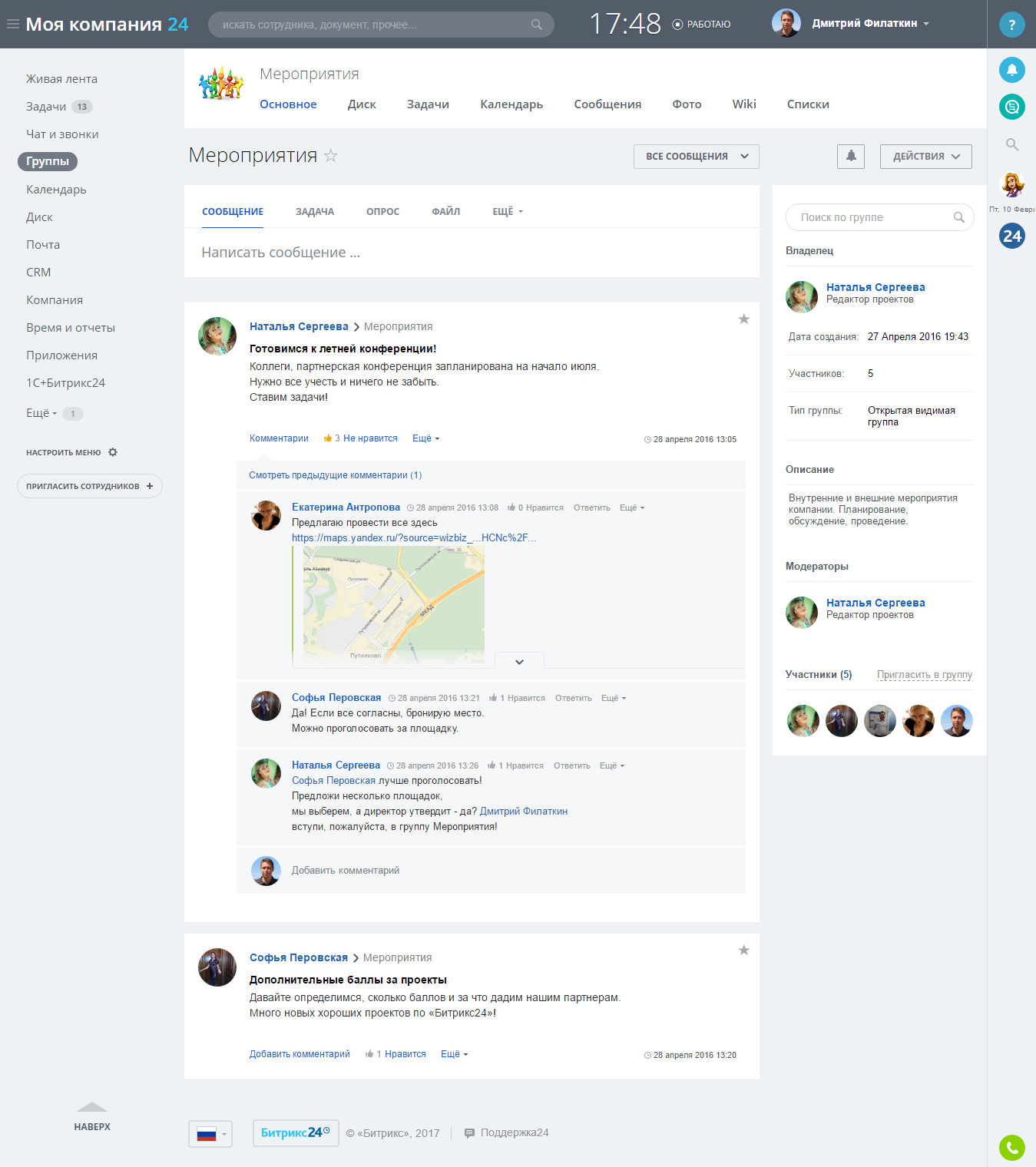 Объедините сотрудников в рабочие группы и организуйте совместную работу над проектами
Обсуждайте рабочие вопросы, как в социальных сетях 
Храните документы по проекту на Диске группы
Ведите общий календарь встреч и событий
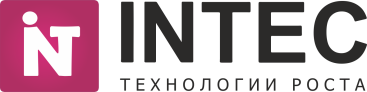 Контроль сроков носит эпизодический характер, руководитель подключается к задаче только в день дедлайна. 

Что дальше?
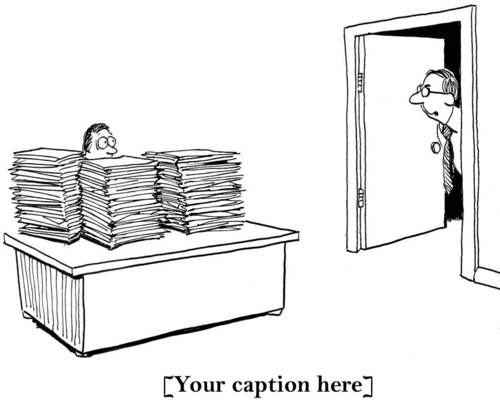 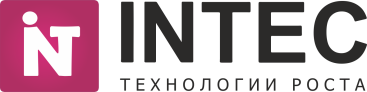 Руководитель слишком поздно понимает, что задача просрочена
Руководитель не успевает делегировать задачу другому сотруднику
Сроки сорваны, задача не выполнена
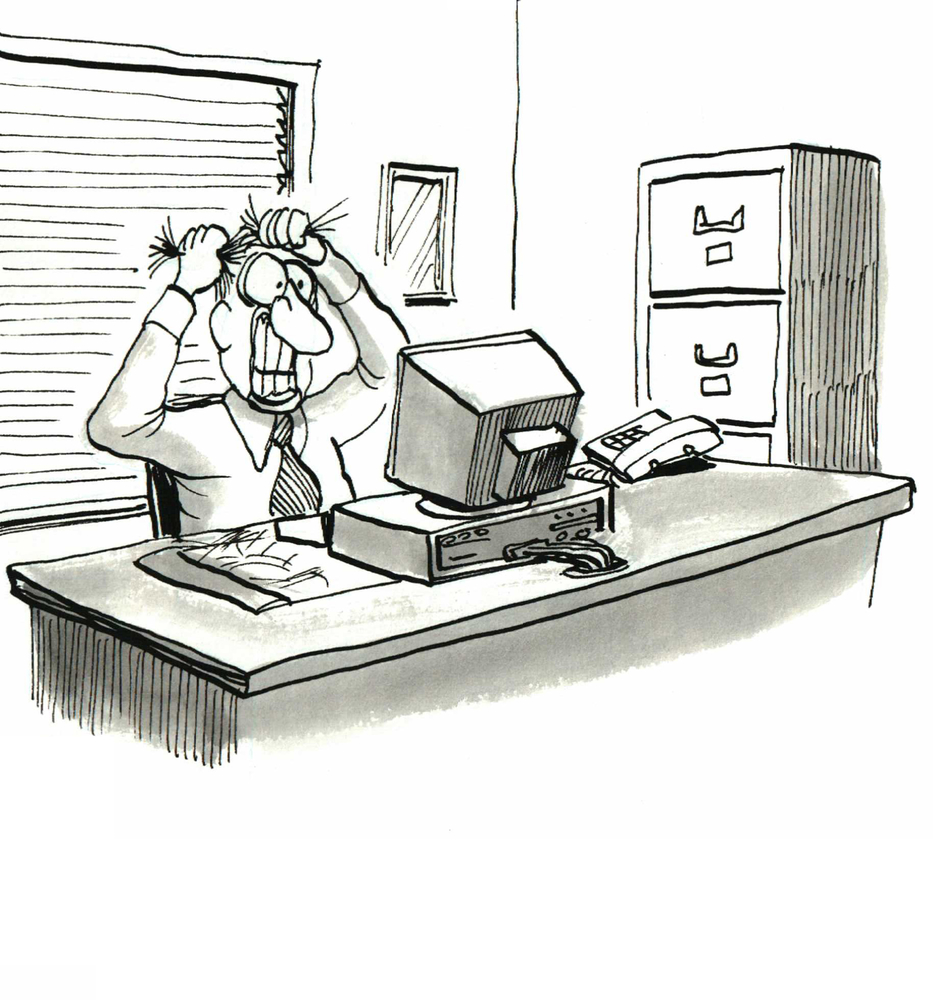 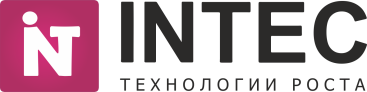 Контроль сроков… как игра 
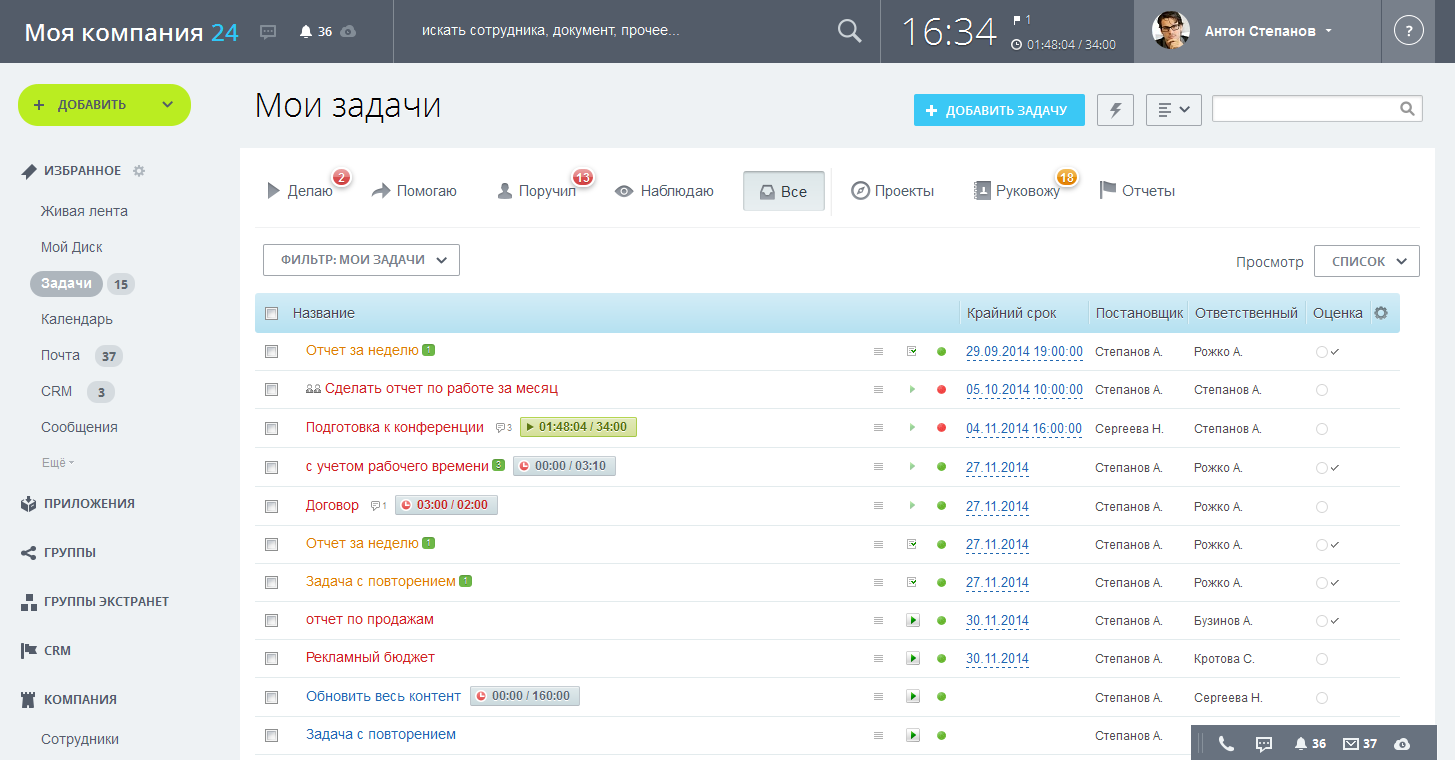 Следить за сроками вам помогут счётчики.

Счетчик показывает: 
сколько времени вы потратили на задачу
сколько осталось времени 
насколько превышен лимит

Сводите значение счетчика к минимуму.
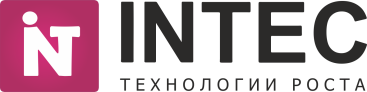 Делегируй, или …
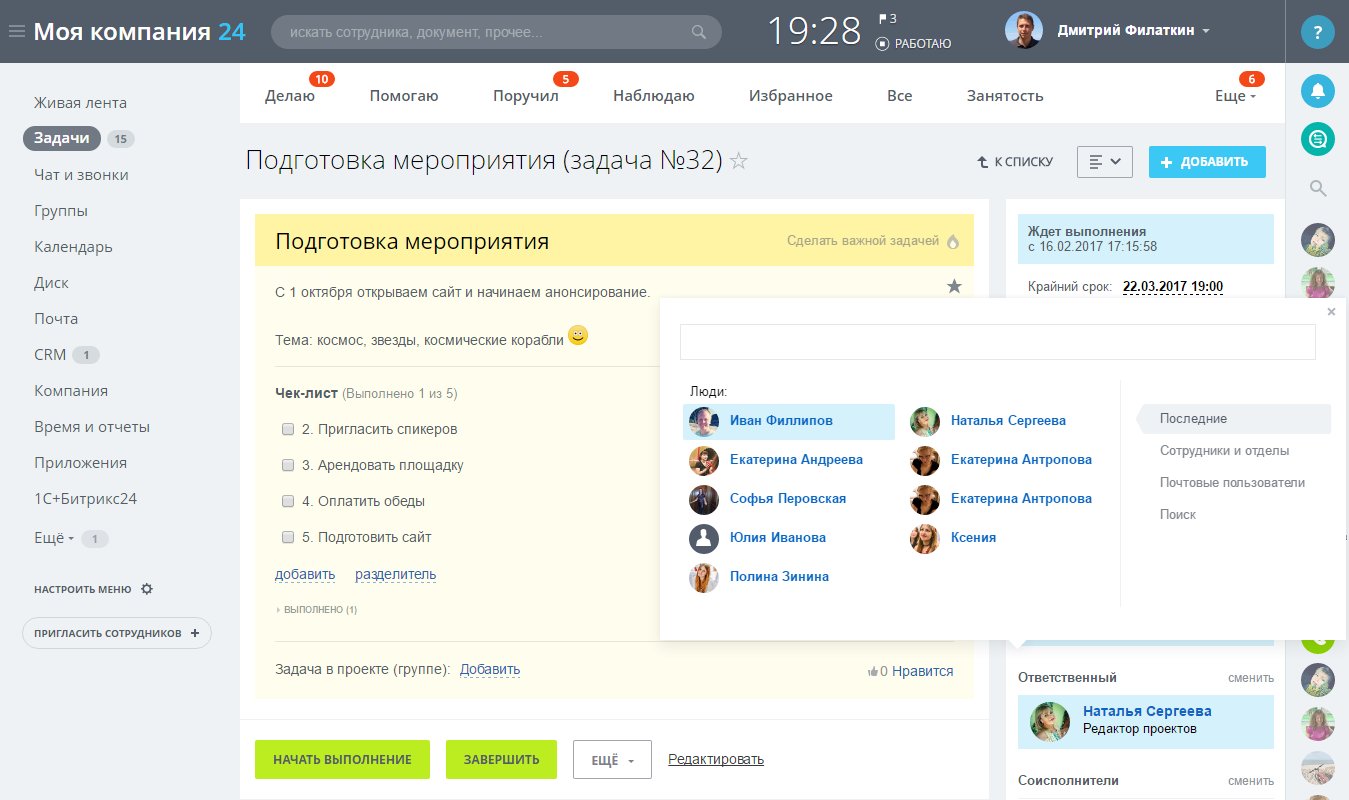 Распределяйте задачи между сотрудниками 

Вы останетесь «наблюдателем» в задаче и будете следить за работой

Руководитель может сам себе делегировать (забрать) задачи своих подчиненных
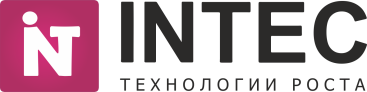 Диаграмма Ганта
Классический вид списка задач

Наглядно отображает временные рамки в той последовательности, в которой они должны проходить

Задачи можно связывать друг с другом. Если передвинуть срок одной задачи, сдвинется срок остальных
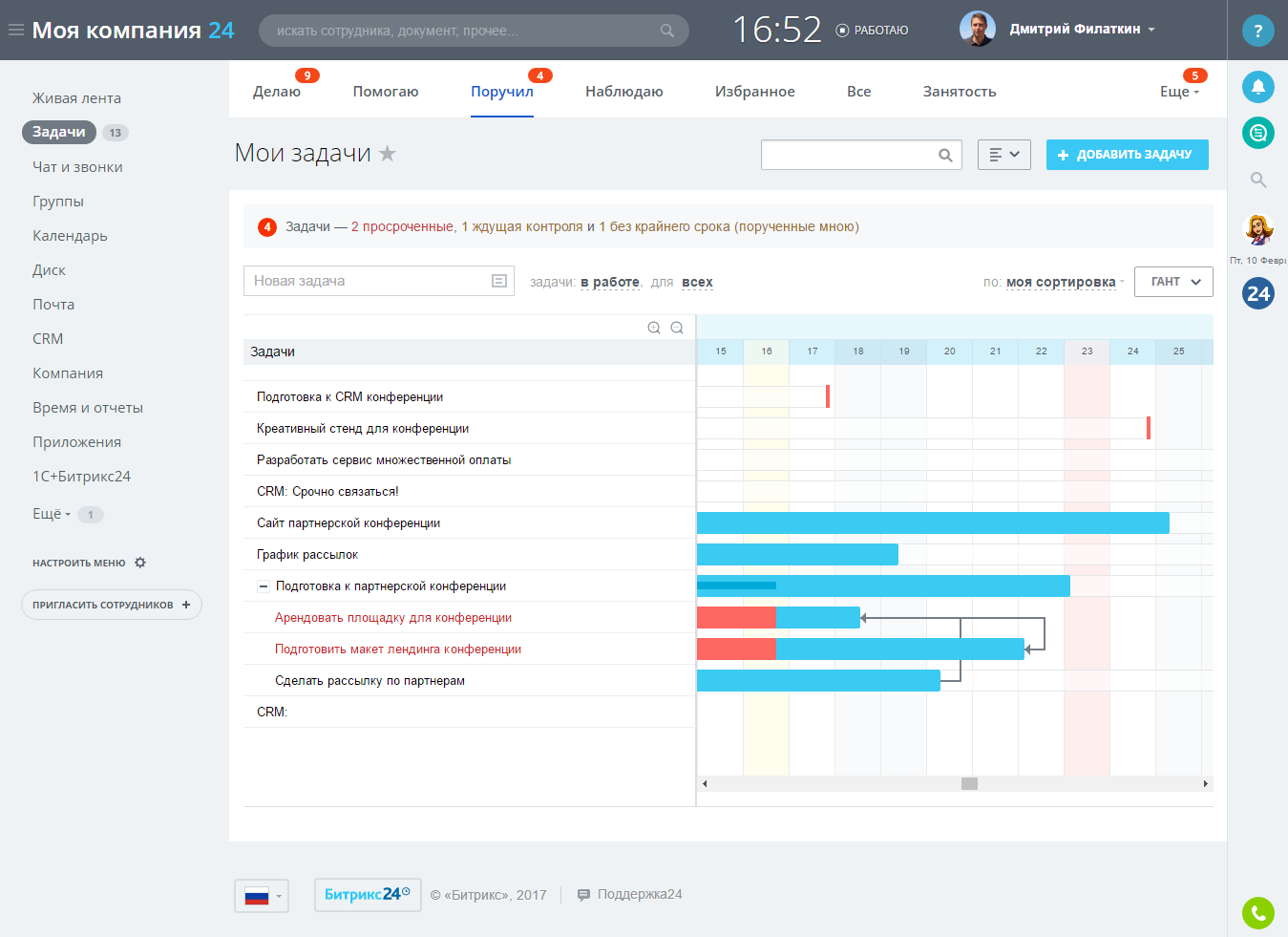 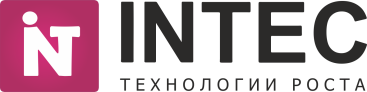 Диаграмма Ганта: 4 основных типа связей
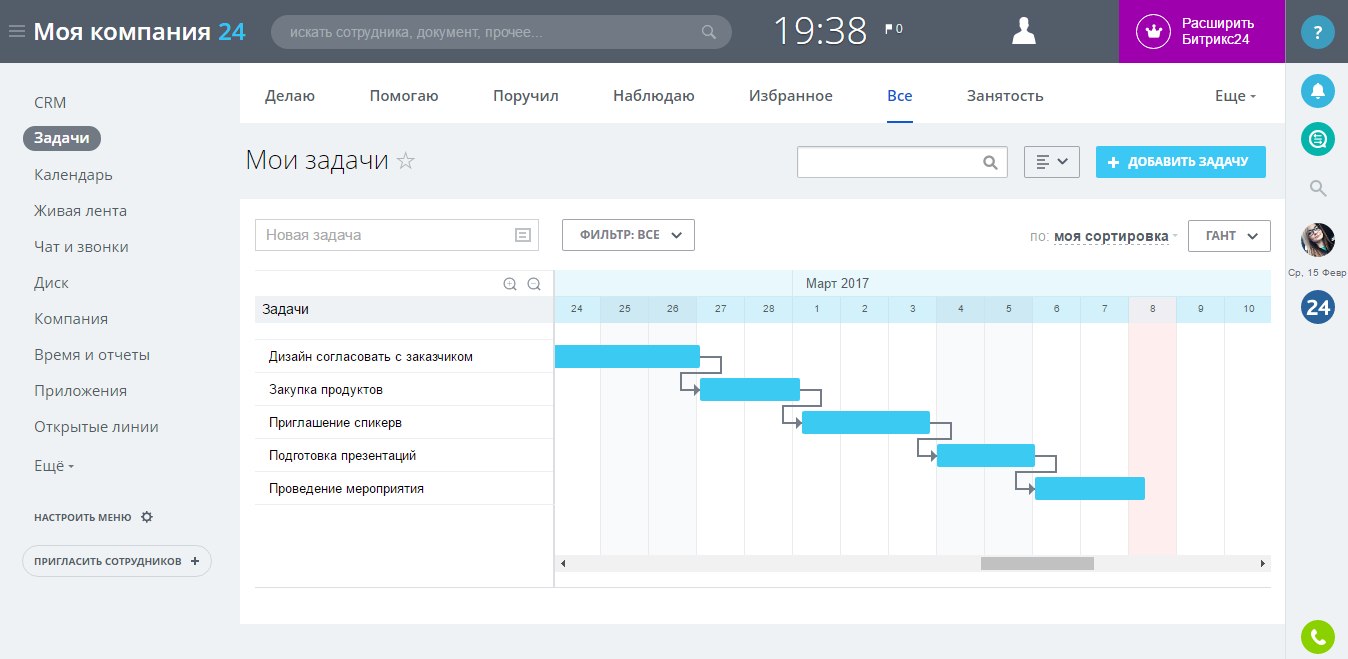 Финиш > Старт – классические зависимости 
Старт > Старт – задачи начнутся одновременно 
Финиш > Финиш – одновременный «дедлайн»  
Старт > Финиш – задача должна начаться после завершения предыдущей
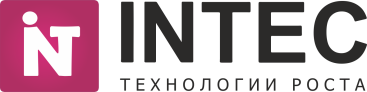 Важные и избранные задачи
Запутались в огромном массиве задач? Создайте избранный список задач, с которыми планируете работать в ближайшее время. 

Расставляйте приоритеты. Отметьте срочные задачи как «важные», чтобы выполнить их в первую очередь.
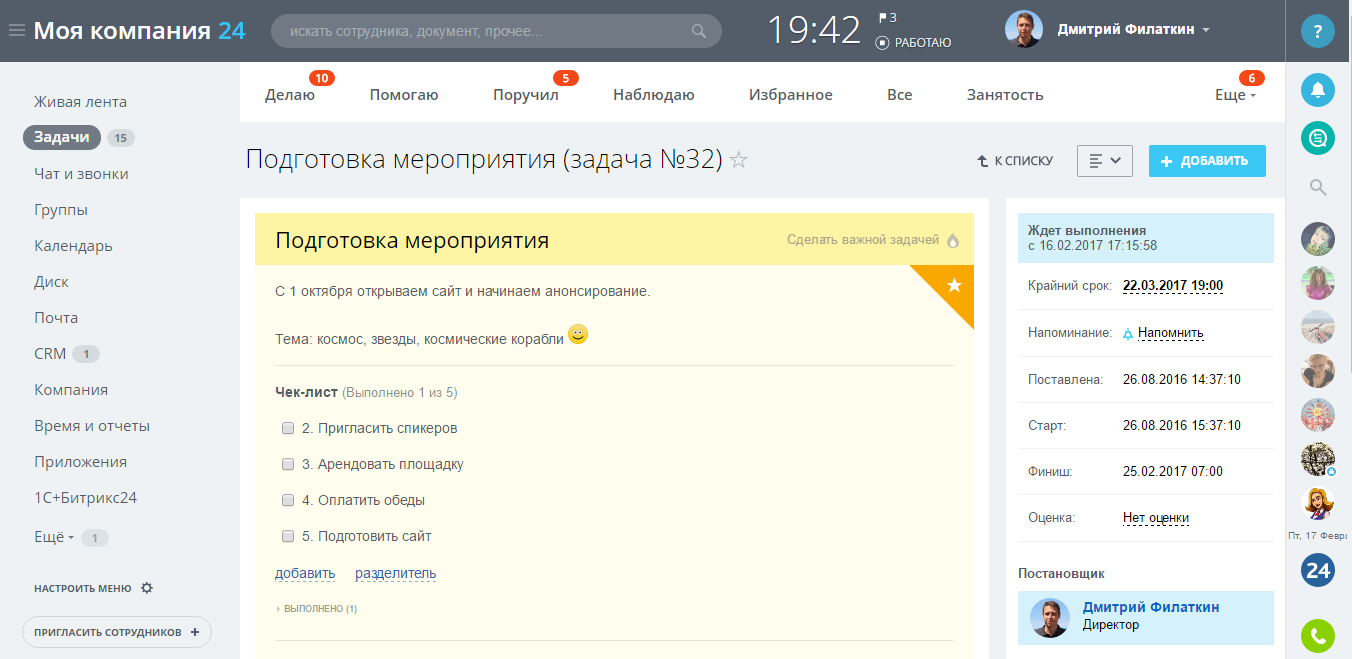 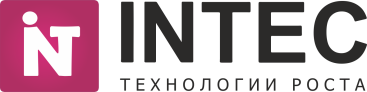 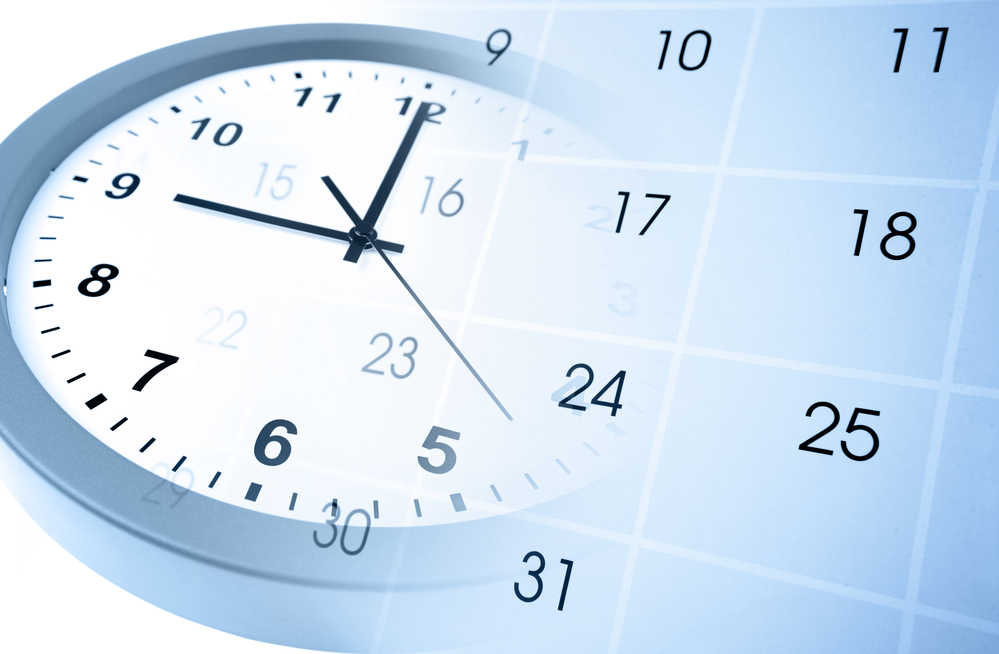 Часто приходится ставить однотипные задачи по сложному шаблону (например, юристу для согласования договора)?

В первых числах каждого месяца необходим отчет от отдела продаж?

Автоматизируйте рутину!
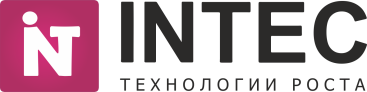 Упростите работу с однотипными задачами
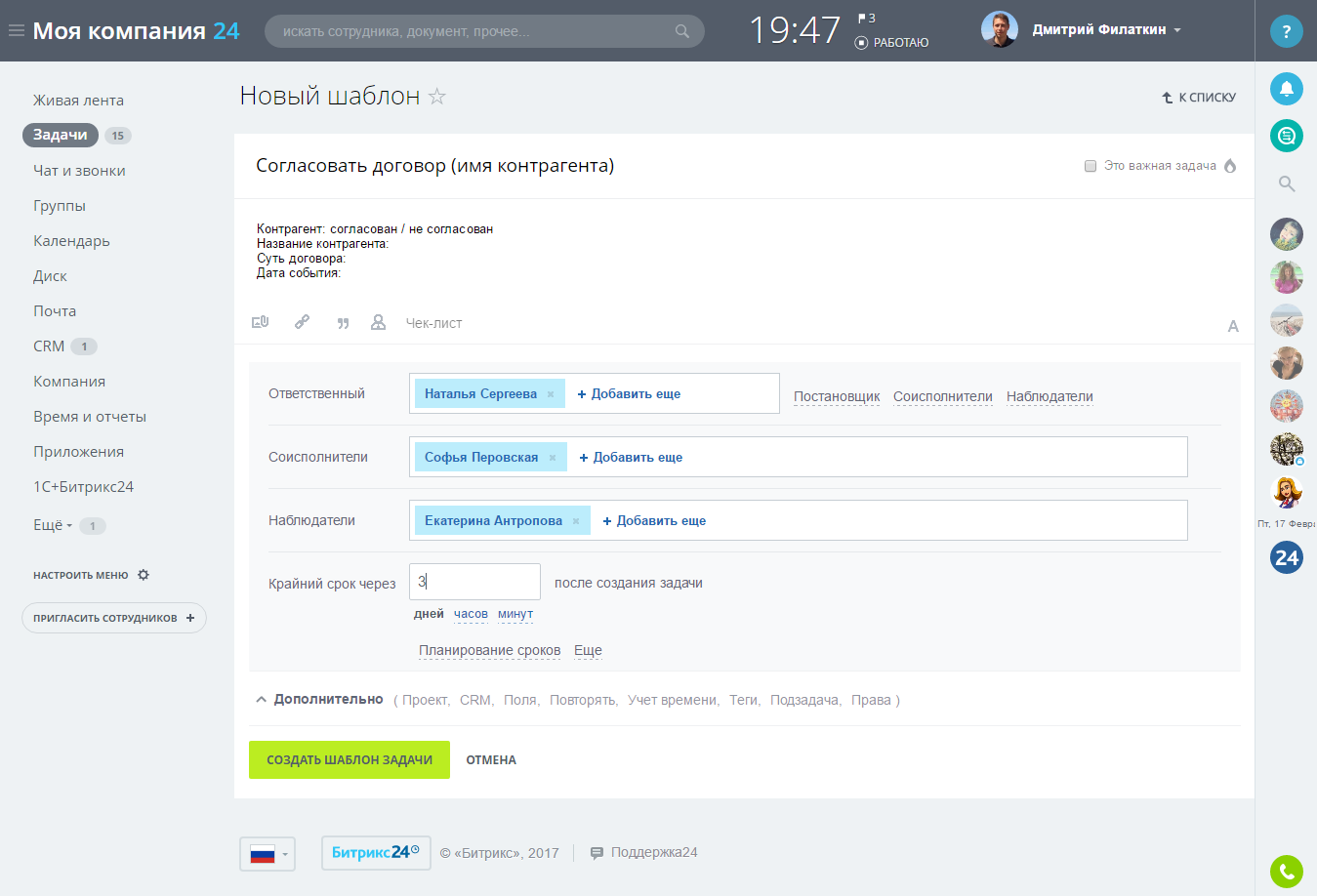 подготовьте шаблон «задания»
назначьте ответственного, наблюдателей
поставьте дату крайнего срока (например, через сутки после начала)
укажите, как часто повторять задачу и по какому расписанию
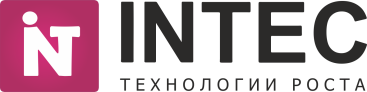 Как вы контролируете задачи сотрудников?
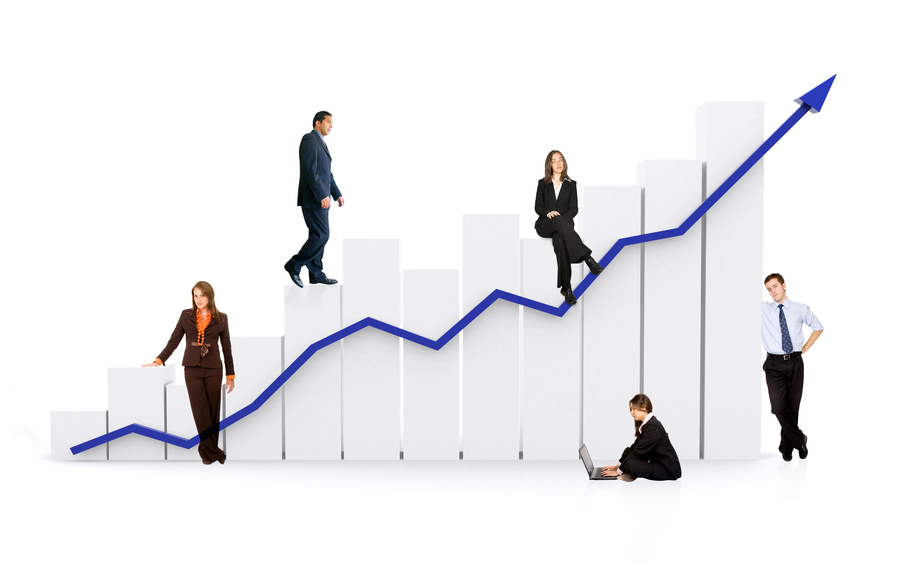 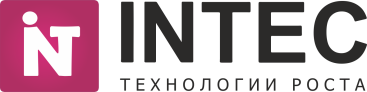 Учет времени
Включите подсчет времени
Установите «лимит» 
Таймер задачи можно ставить на паузу
Если вы переходите к другой задаче, пауза ставится автоматически 
При завершении рабочего дня таймер автоматически останавливается

Добавьте задачи в план рабочего дня, чтобы видеть список дел и не пропустить важное
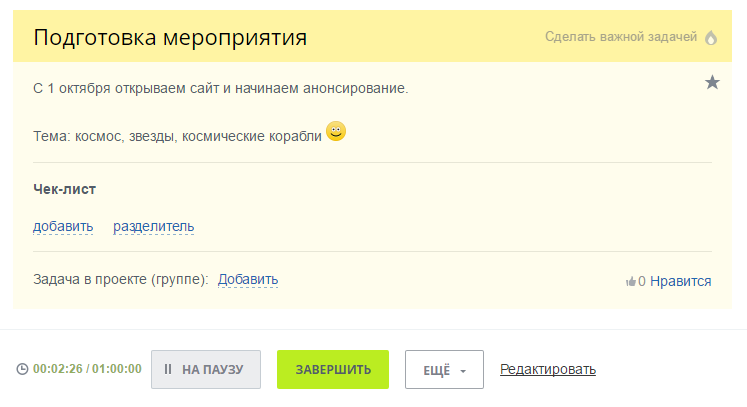 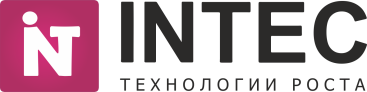 Отчет по задачам за месяц
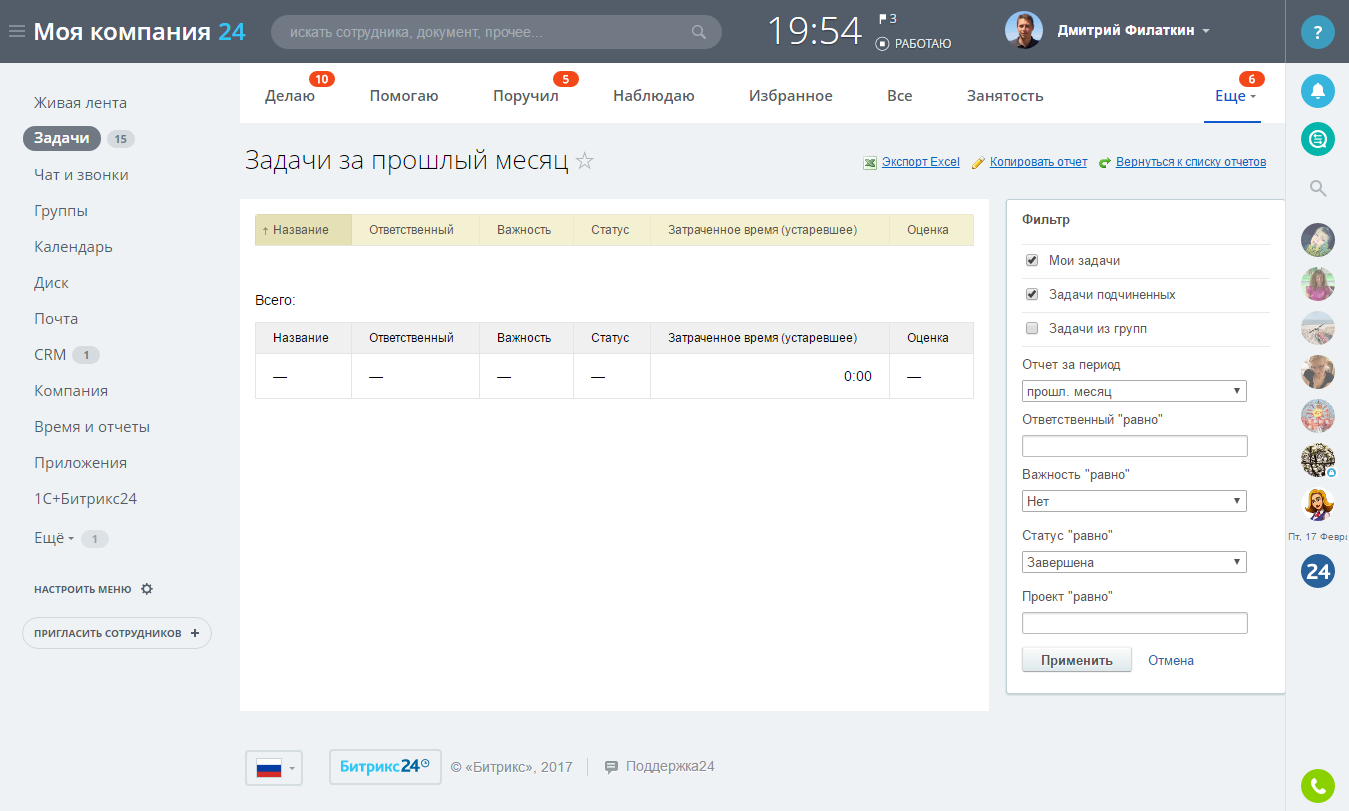 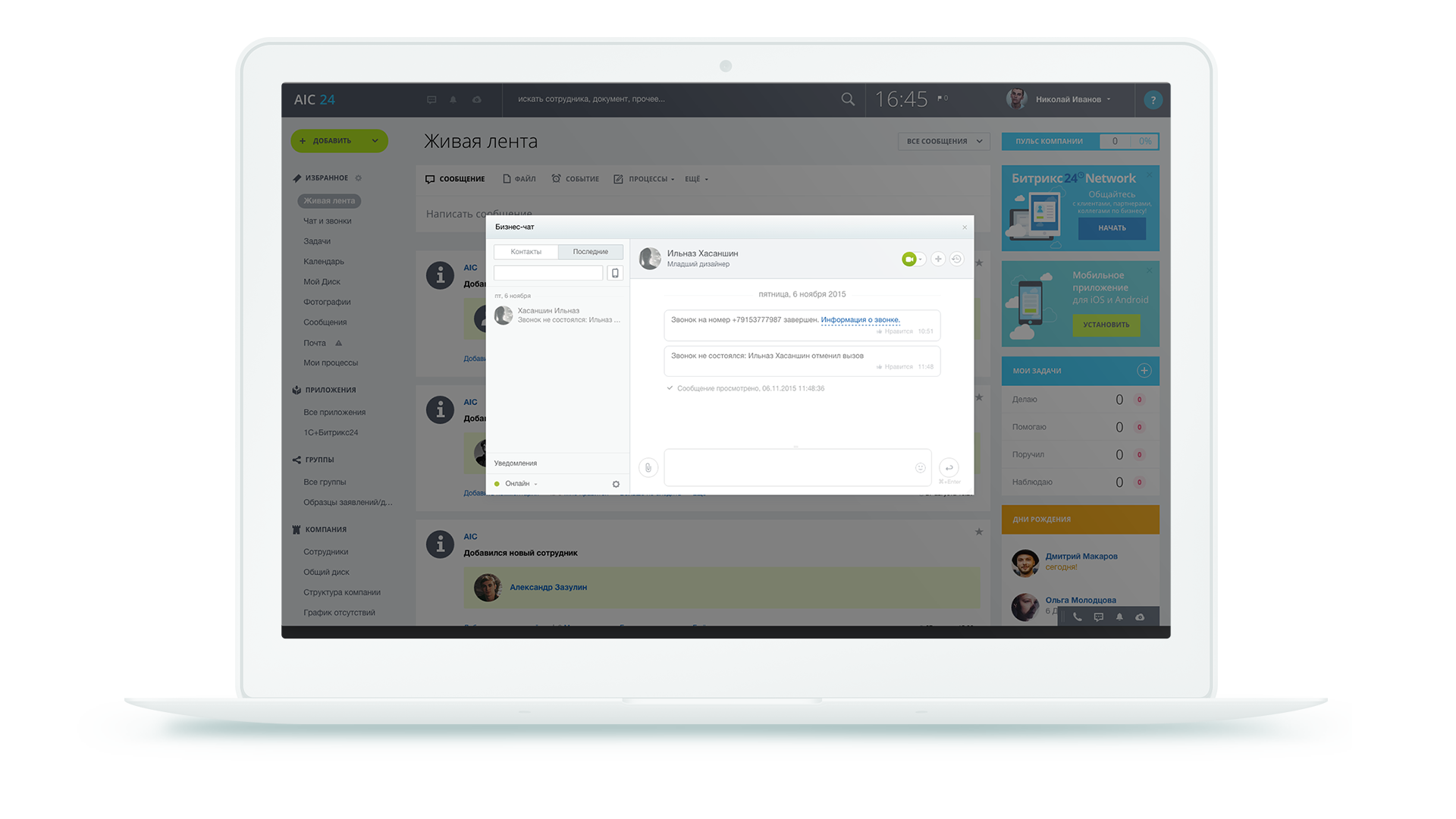 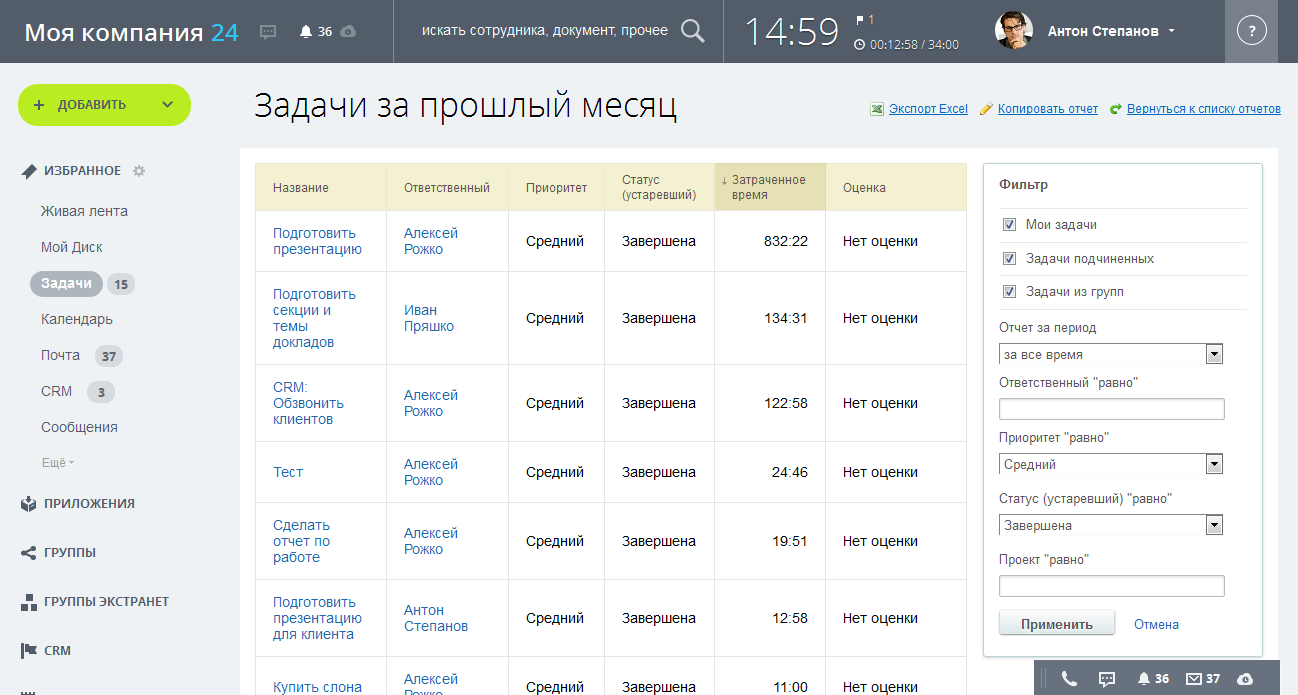 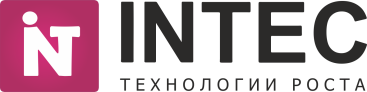 Отчеты для руководителя
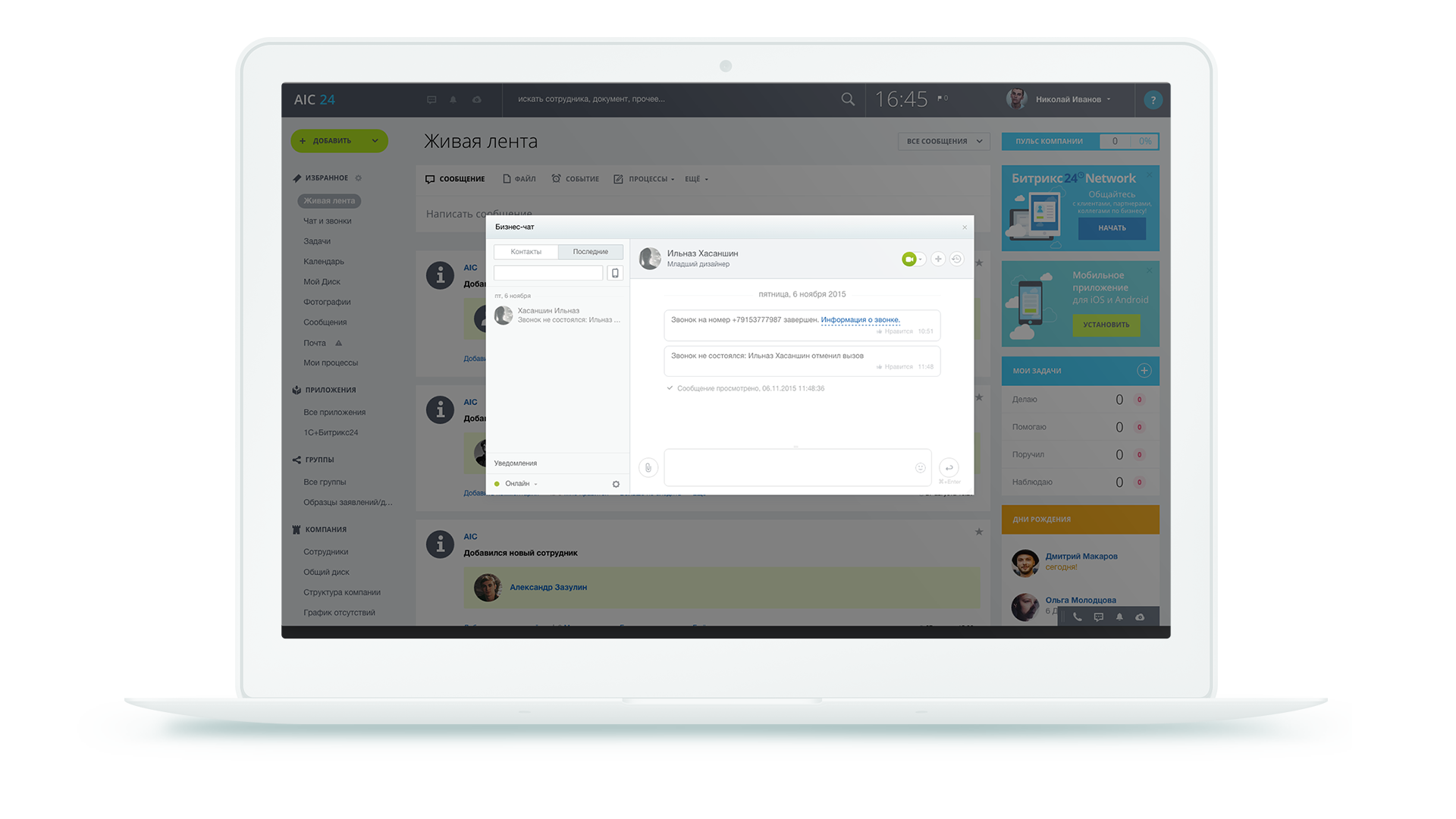 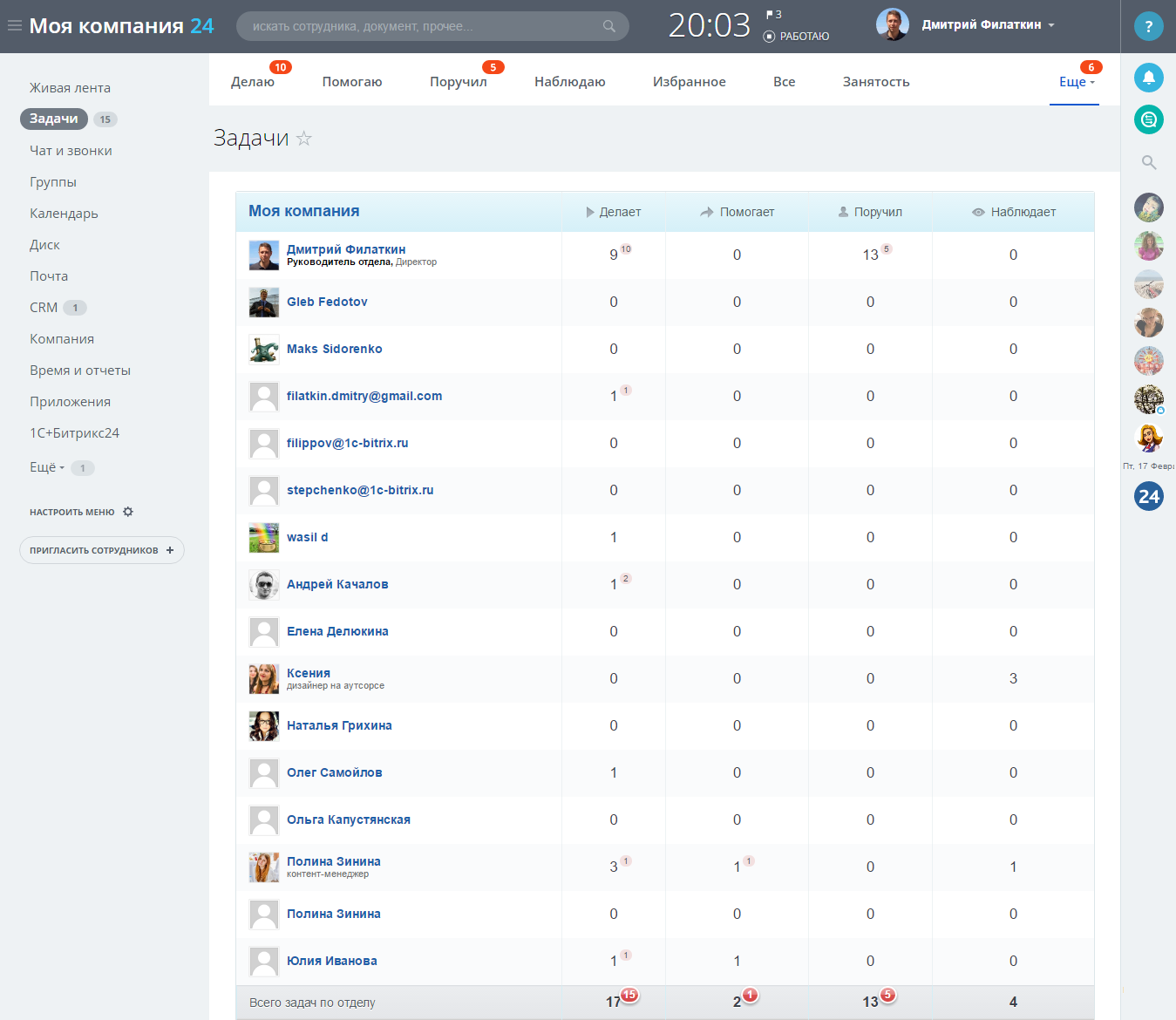 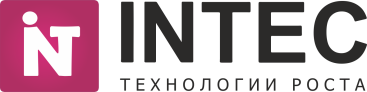 Конструктор отчетов
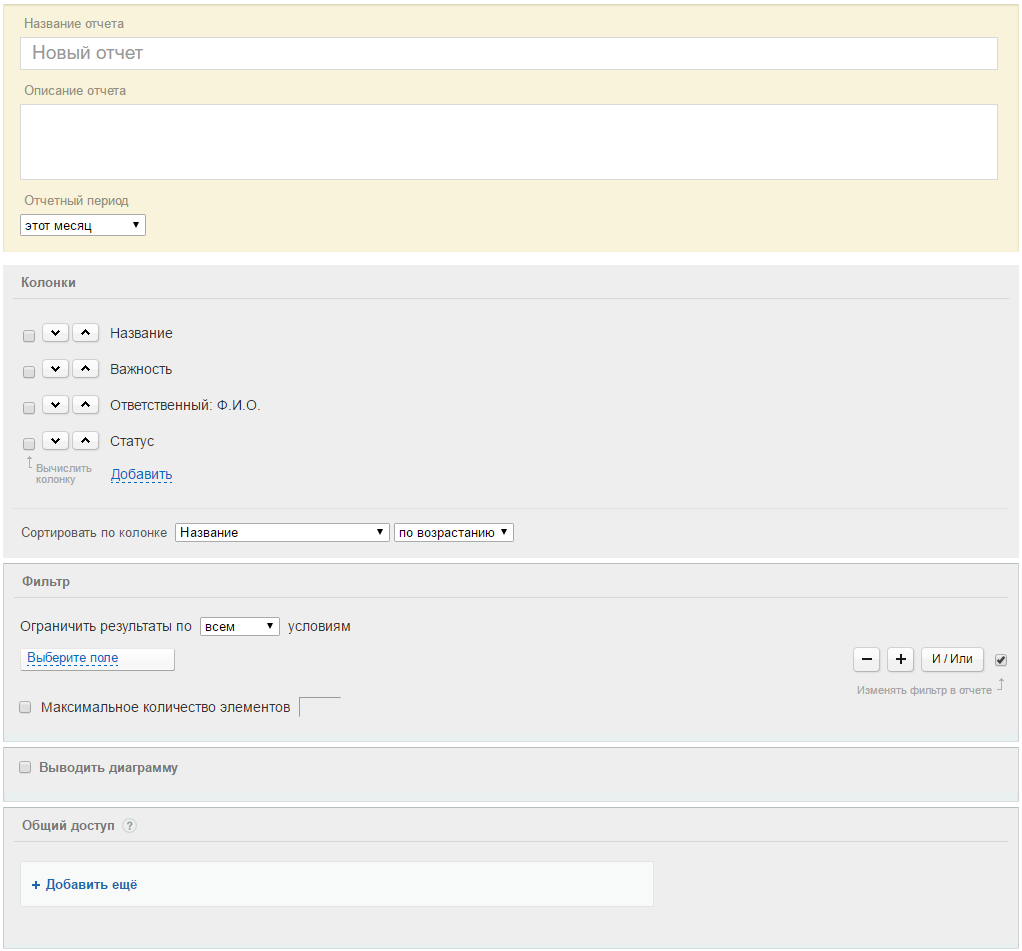 У каждой компании – своя специфика. 

Иногда типового отчета недостаточно для оценки эффективности сотрудников. 

Универсальный конструктор отчетов позволяет быстро сформировать нужный отчет и оценить эффективность, трудоемкость и временные затраты по проектам и задачам так, как нужно именно вам.
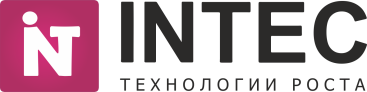 Типовые отчеты
Следите за эффективностью работы сотрудников и всей компании. 

В «Битрикс24» 6 типовых отчетов: 
	
Занятость по проектам	
Задачи на месяц		
Отчет по эффективности	
Задачи за прошлый месяц	
Ресурсный учёт по задачам	
Ресурсный учёт по исполнителям
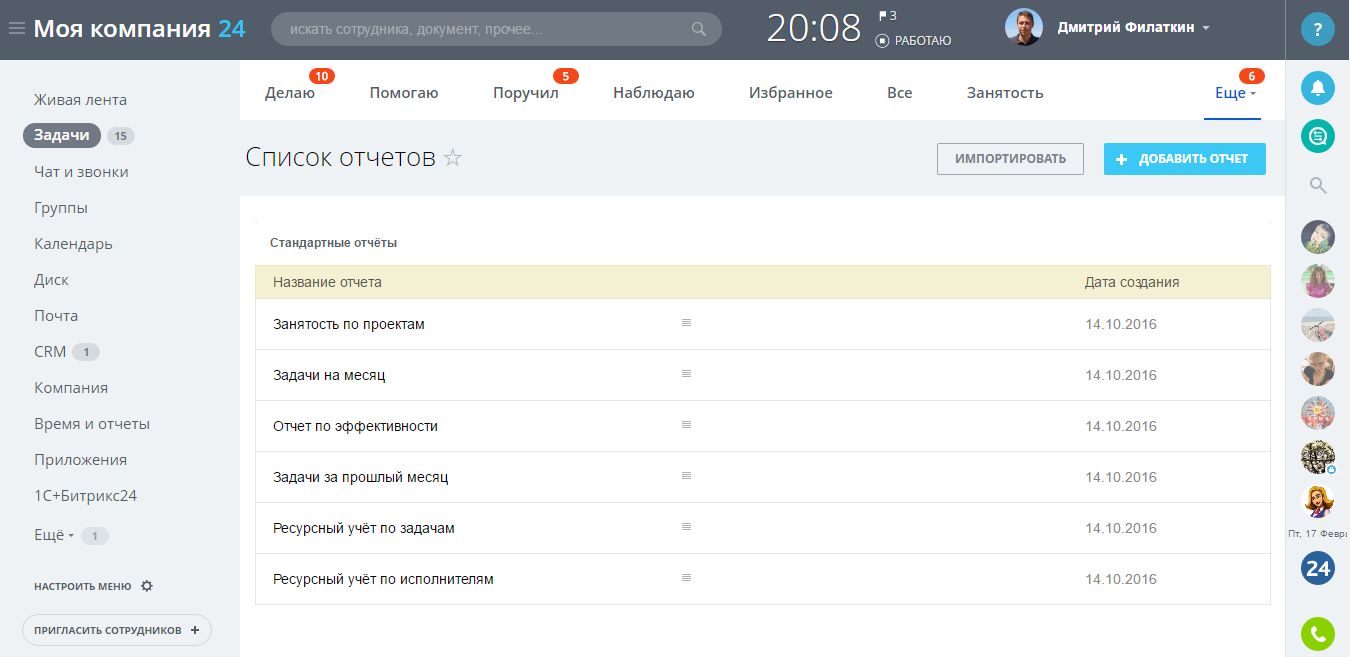 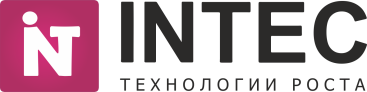 Мобильные задачи: 
сценарии как в браузере!
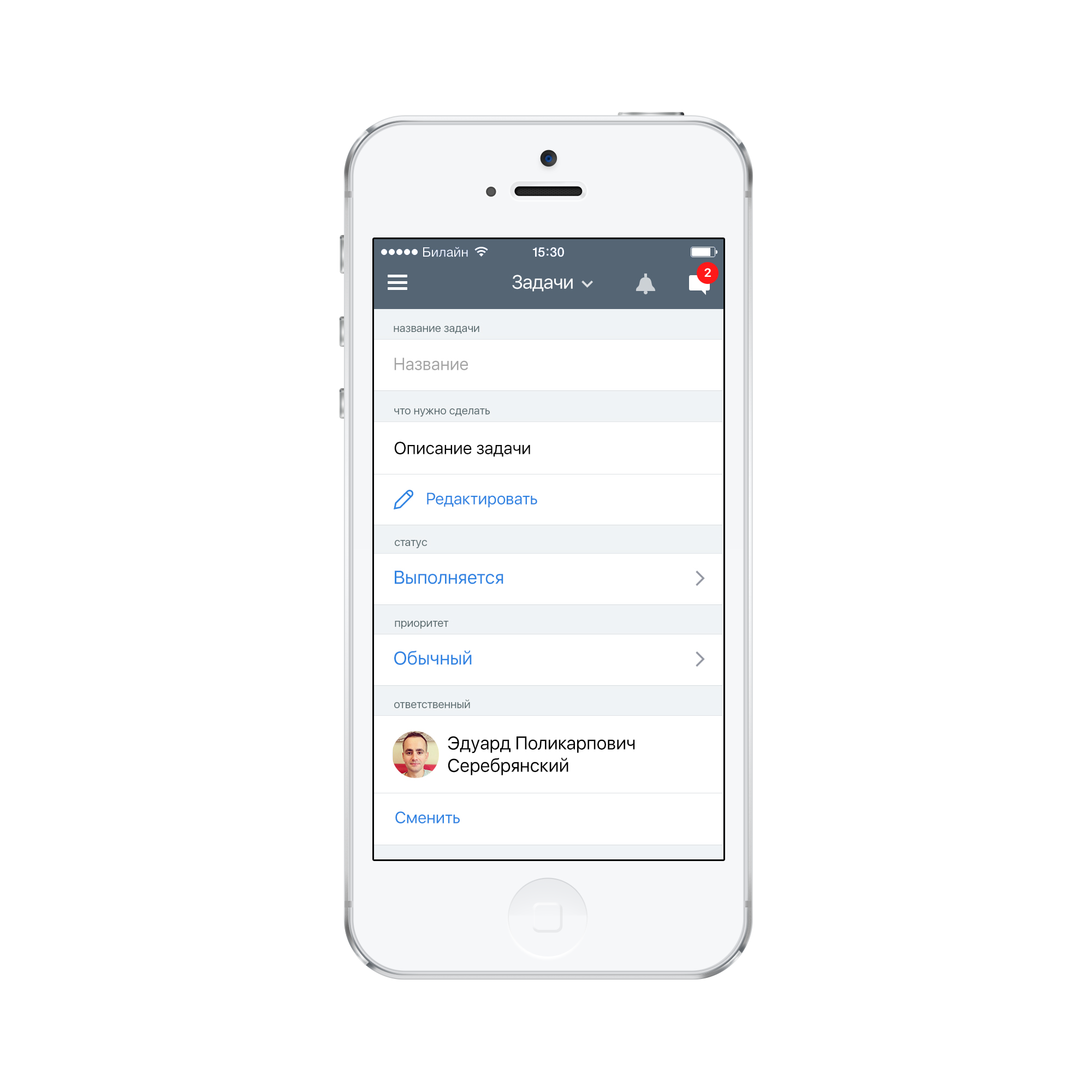 PUSH-уведомления о новых задачах
PUSH-уведомления об изменениях в задаче
Возможность ответить на PUSH-уведомление, не переходя в задачу
Чек-листы при создании задачи
Файлы в комментариях к задаче 
Напоминания о задаче 
Повторение задачи по расписанию  
Привязка к элементам CRM 
Фильтры и поиск задач 
Сортировка задач в списке
Полностью новый интерфейс
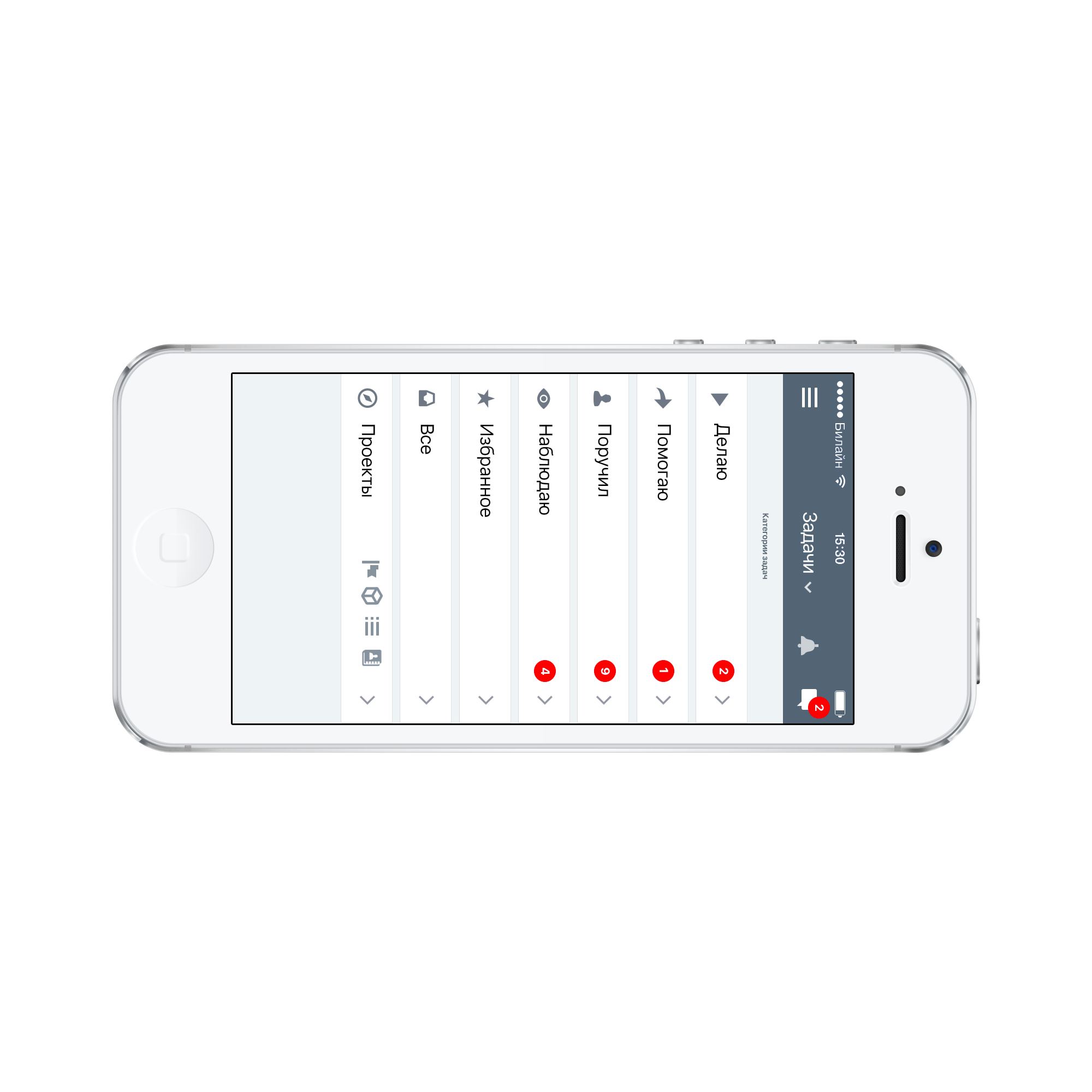 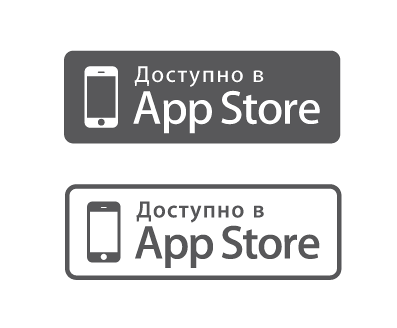 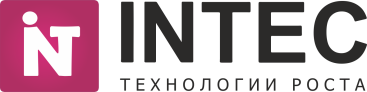 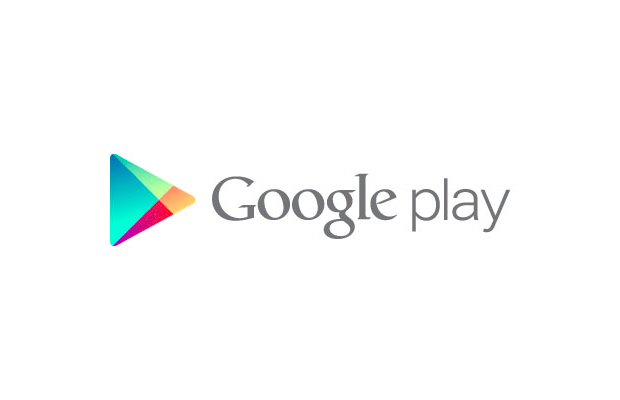 Что в итоге?
Вы экономите время на:

постановке задачи 
обсуждении, решении вопросов, согласованиях
поиске нужных материалов 
напоминаниях и контроле
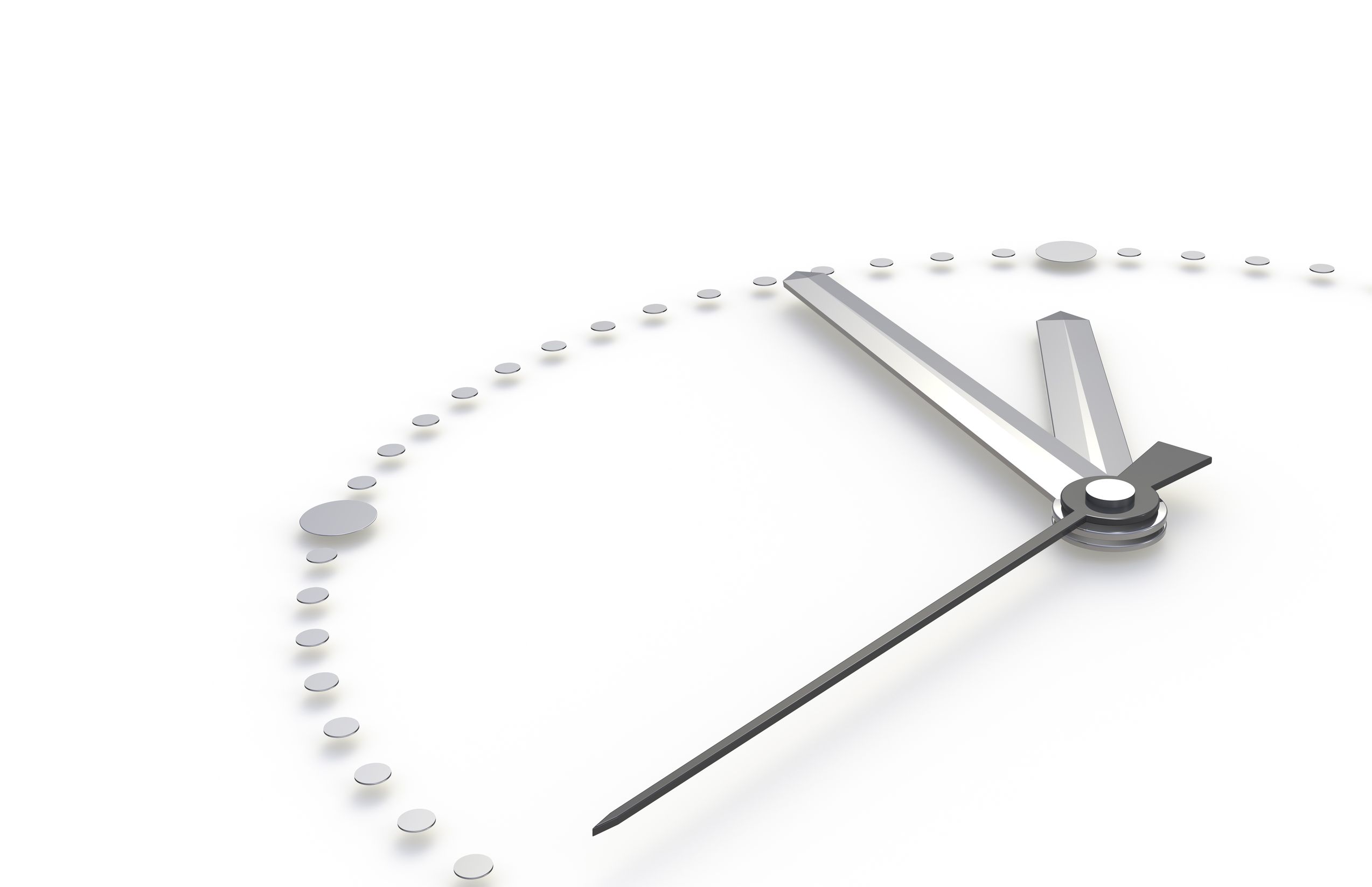 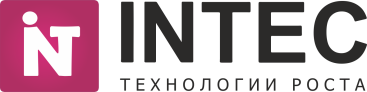 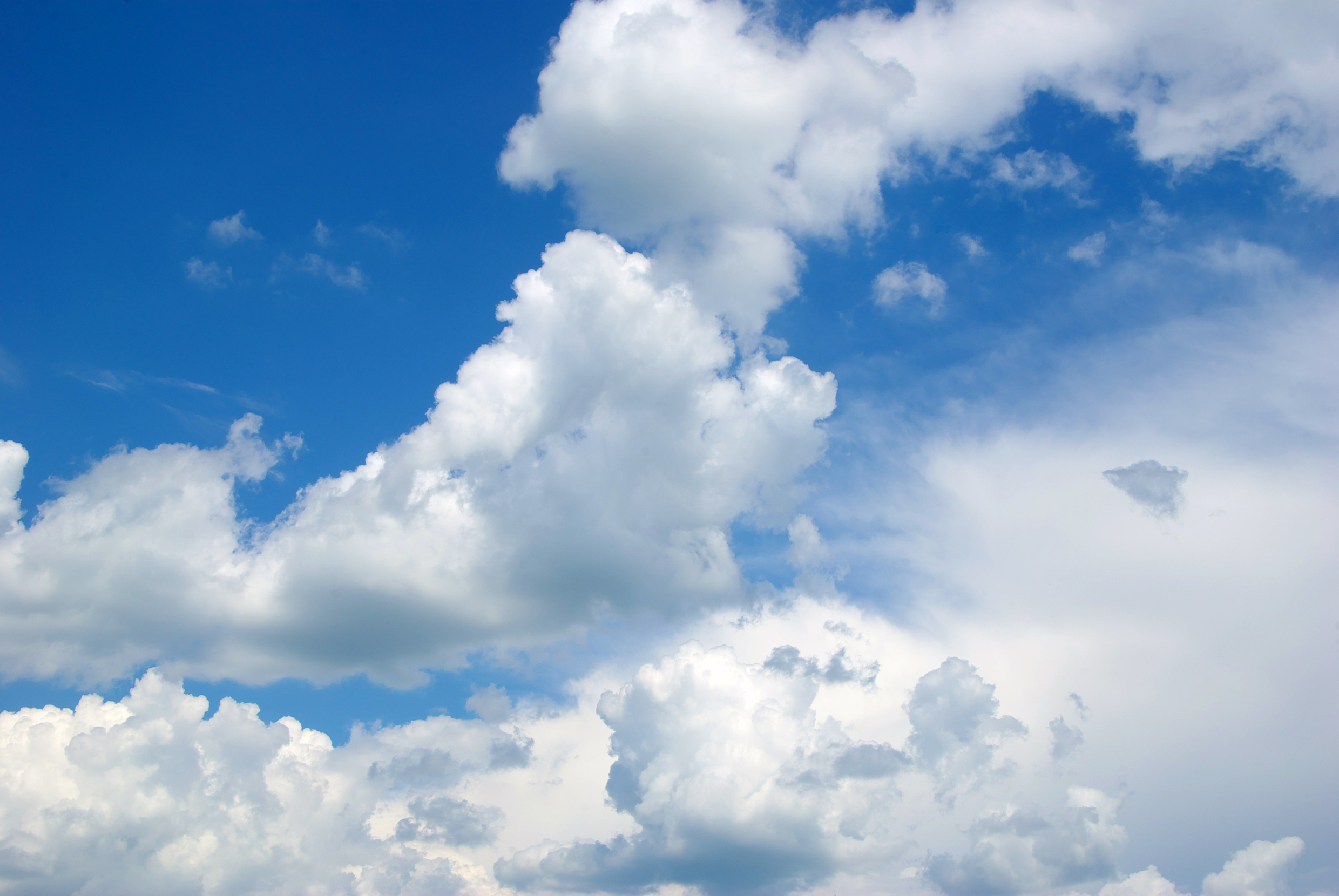 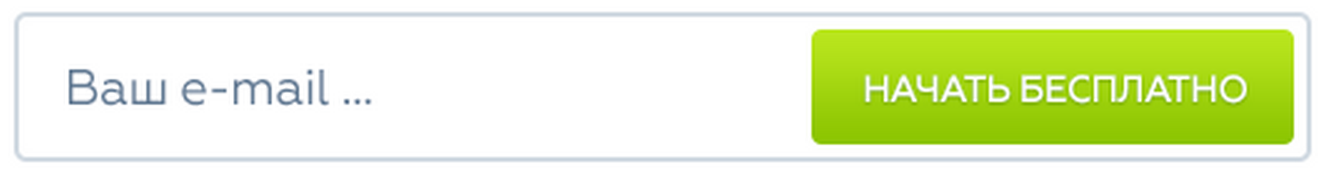 www.bitrix24.ru
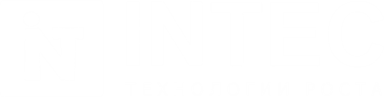 СПАСИБО ЗА ВНИМАНИЕ!
ВОПРОСЫ?